Turning history on its head
Massive evidence of a global flood
What does it all mean?
Part 3 – Layered metamorphosed sedimentary rock worldwide
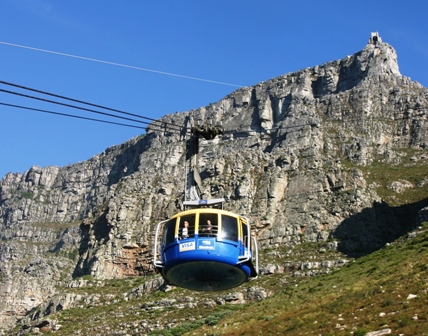 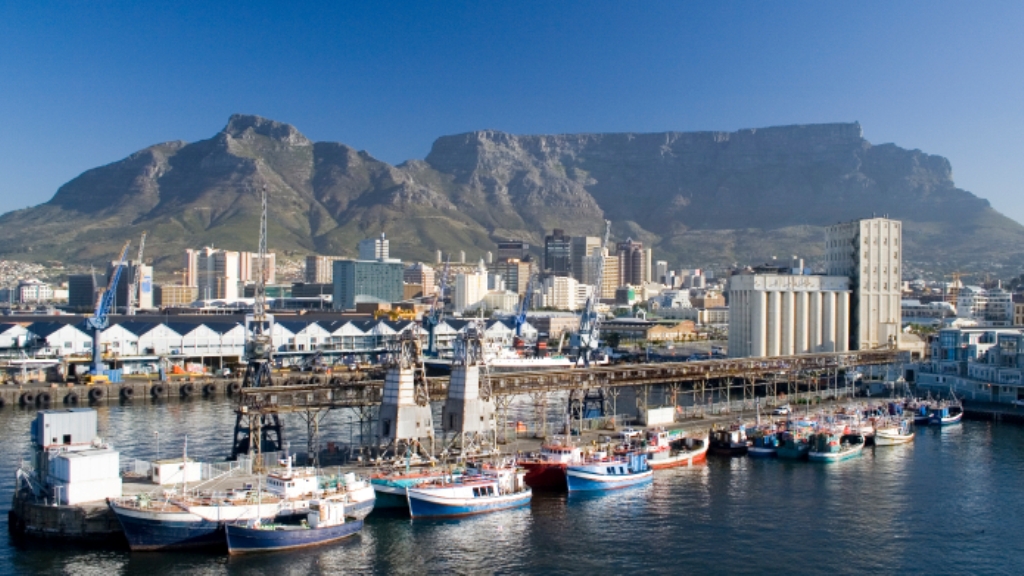 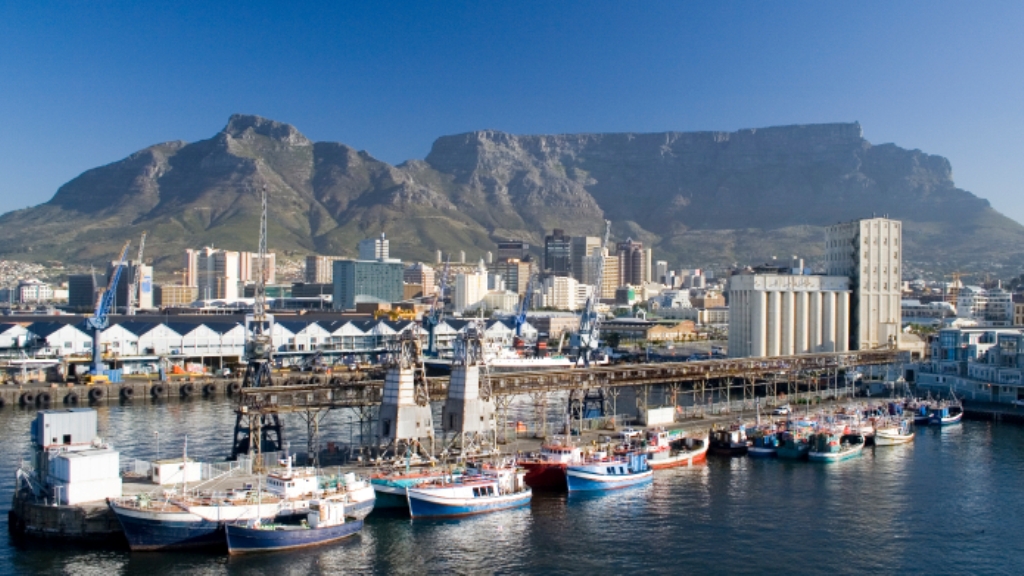 End Time Issue Ministries
Dr James A Robertson PrEng
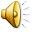 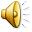 [Speaker Notes: Photograph of Table Mountain with shapes showing the removal of material]
Sedimentary rocks are widelyoccurring
Beautiful mountain scenes

All over the world

Mostly metamorphosed sedimentary rocks
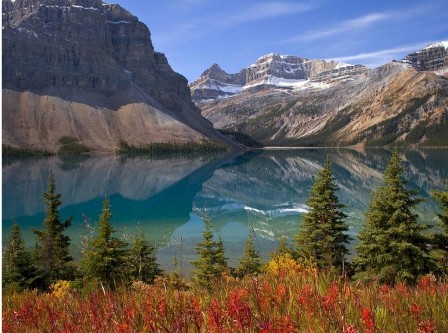 [Speaker Notes: Montage of photos of South Africa – Northcliff, Table Mountain, Cathedral Peak, Hoedspruit, Northcliff, Swartruggens, Coal mines – article from SAIMM, etc

RSA map with images exploding or imploding off specific locations and leaving thumbnails]
Throughout South AfricaWitwatersrand SeriesNorthcliff – Johannesburg
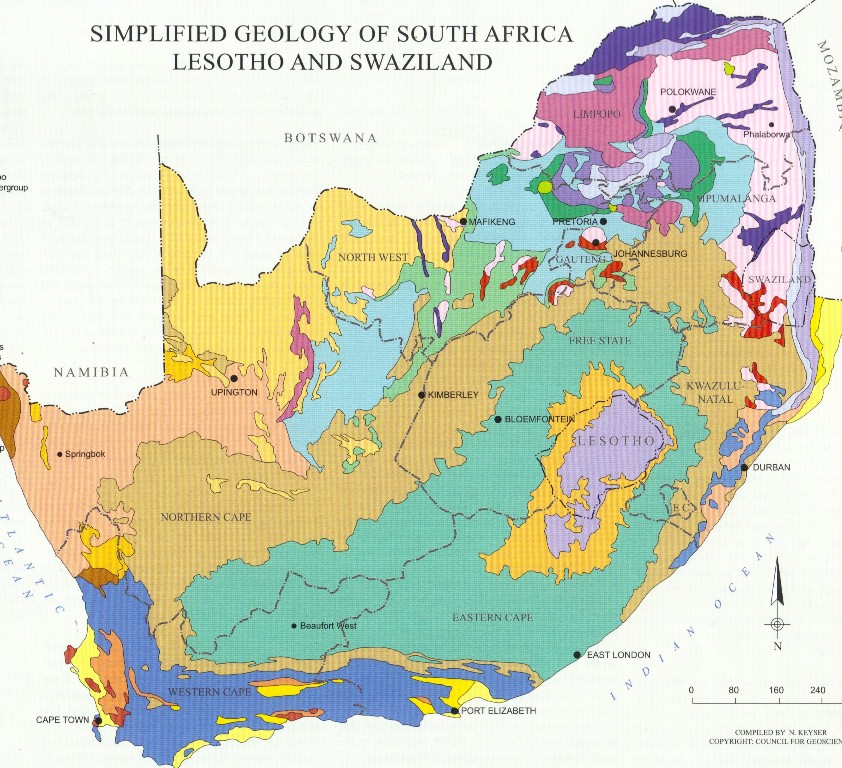 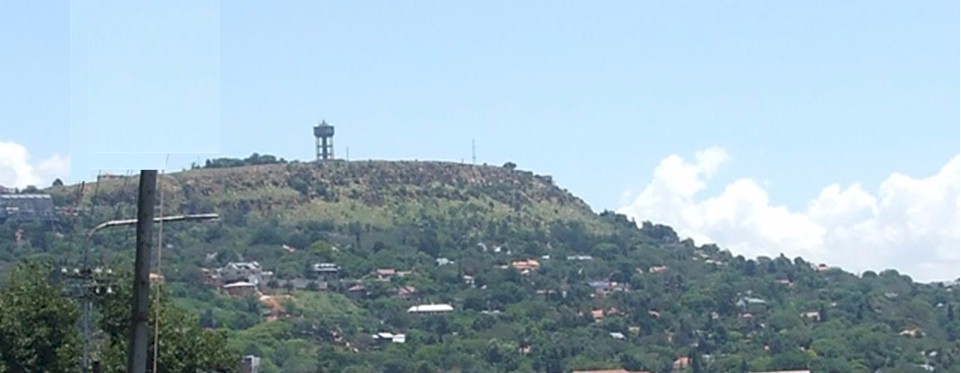 [Speaker Notes: Montage of photos of South Africa – Northcliff, Table Mountain, Cathedral Peak, Hoedspruit, Northcliff, Swartruggens, Coal mines – article from SAIMM, etc

RSA map with images exploding or imploding off specific locations and leaving thumbnails]
Throughout South AfricaTable Mountain – Cape Town
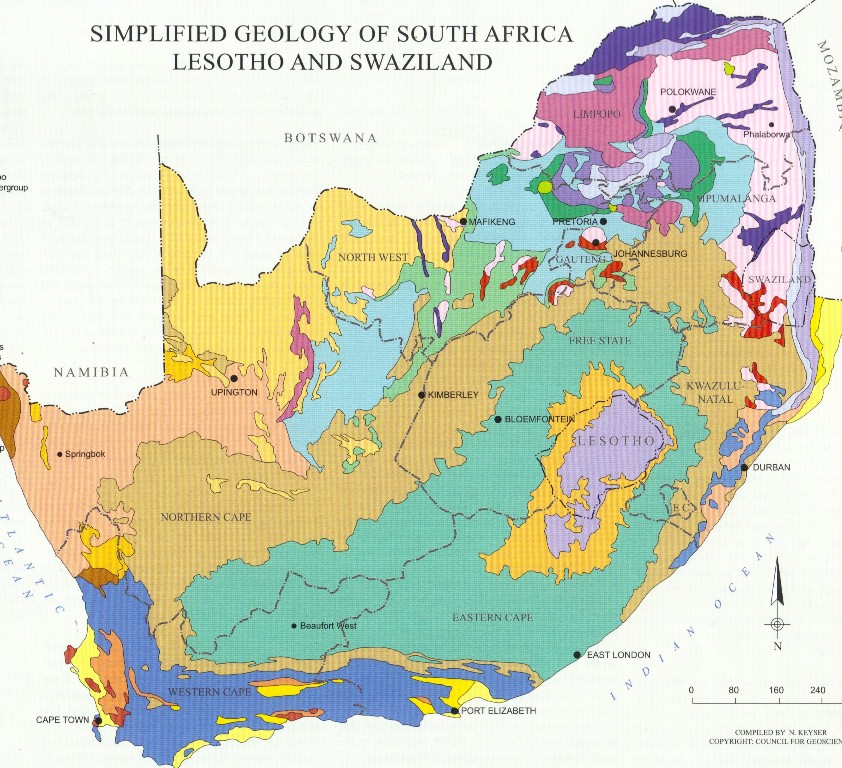 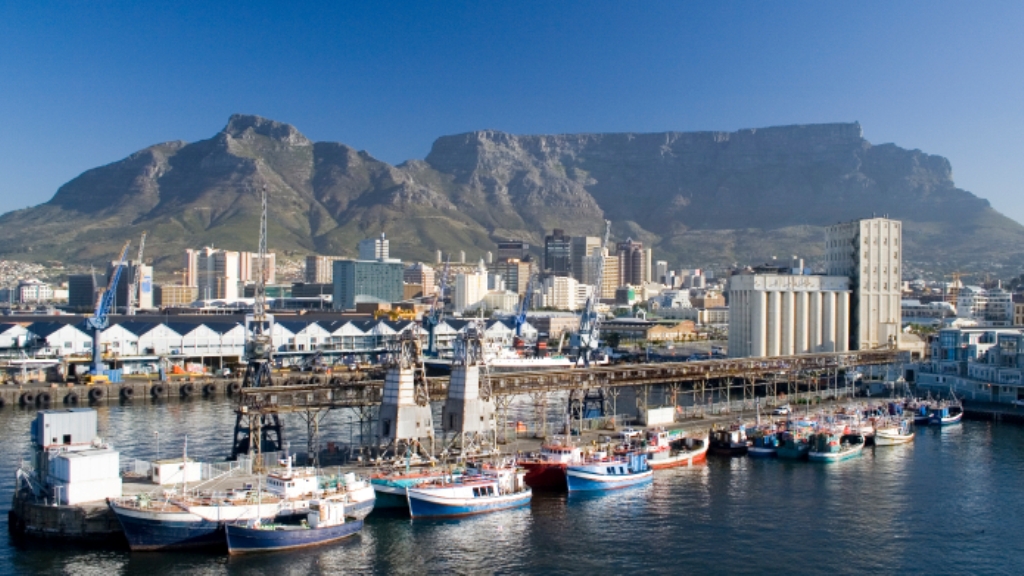 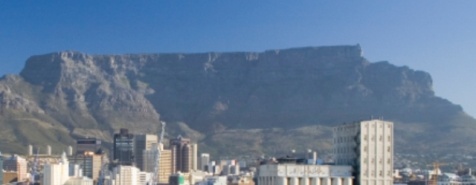 Throughout South AfricaCathedral Peak – KwaZulu-Natal
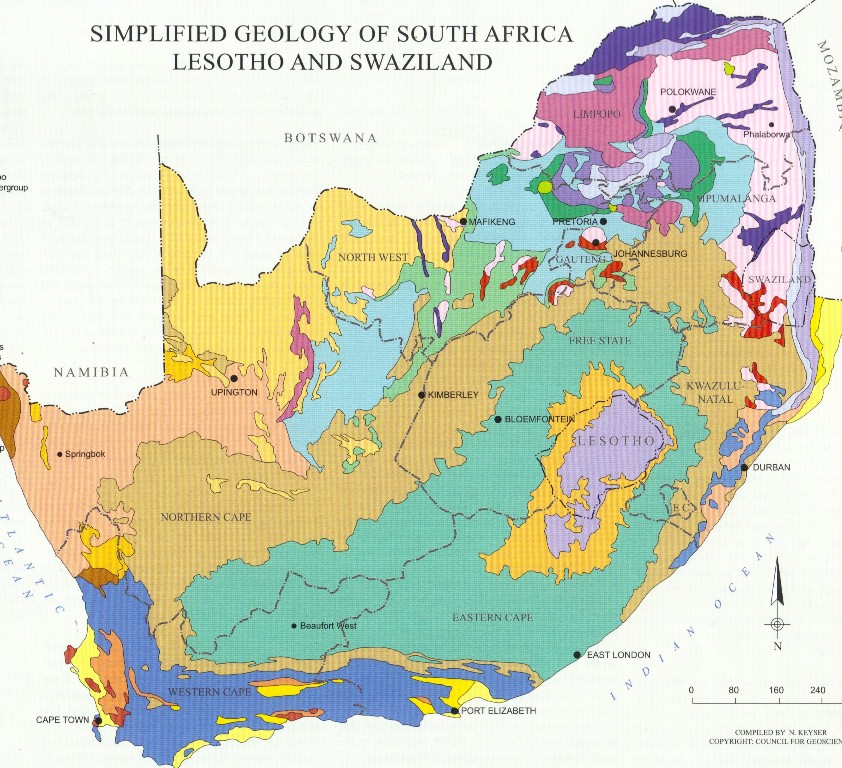 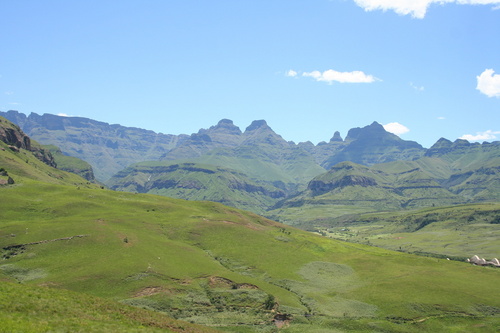 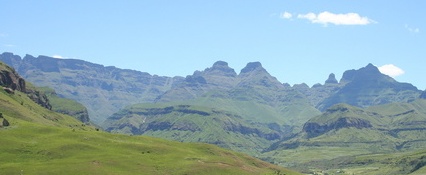 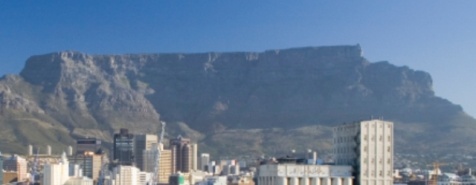 Throughout South AfricaStormberg – Barkly EastEastern Cape
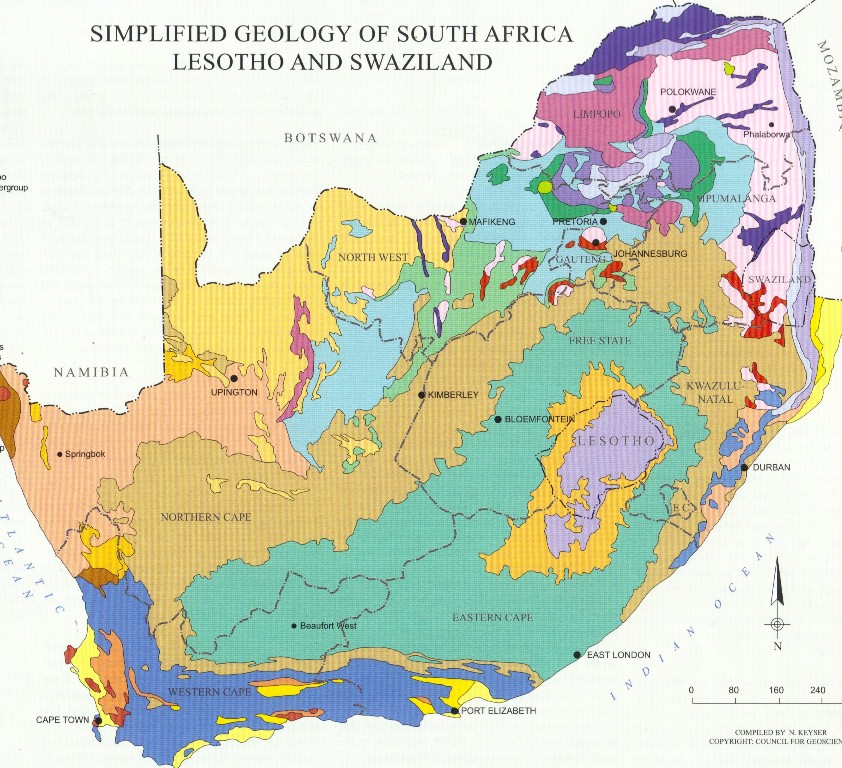 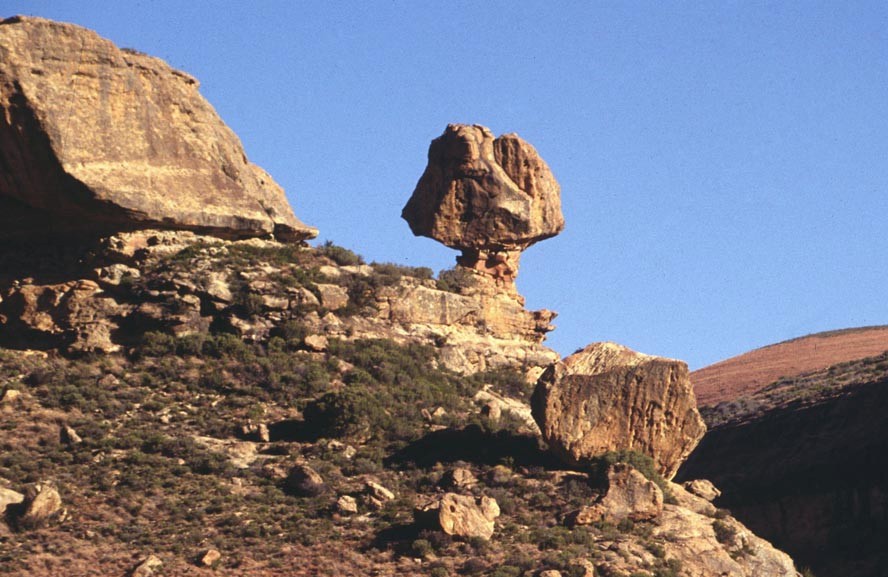 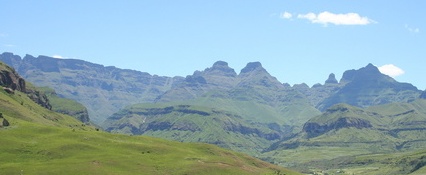 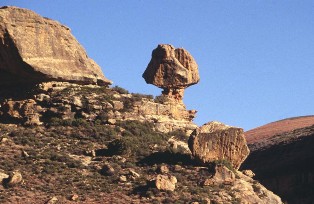 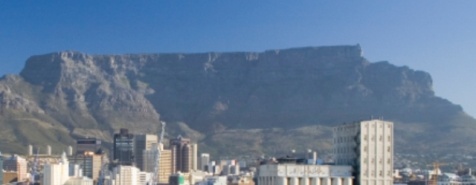 David Bristow
Throughout South AfricaHex River Mountains – Western Cape
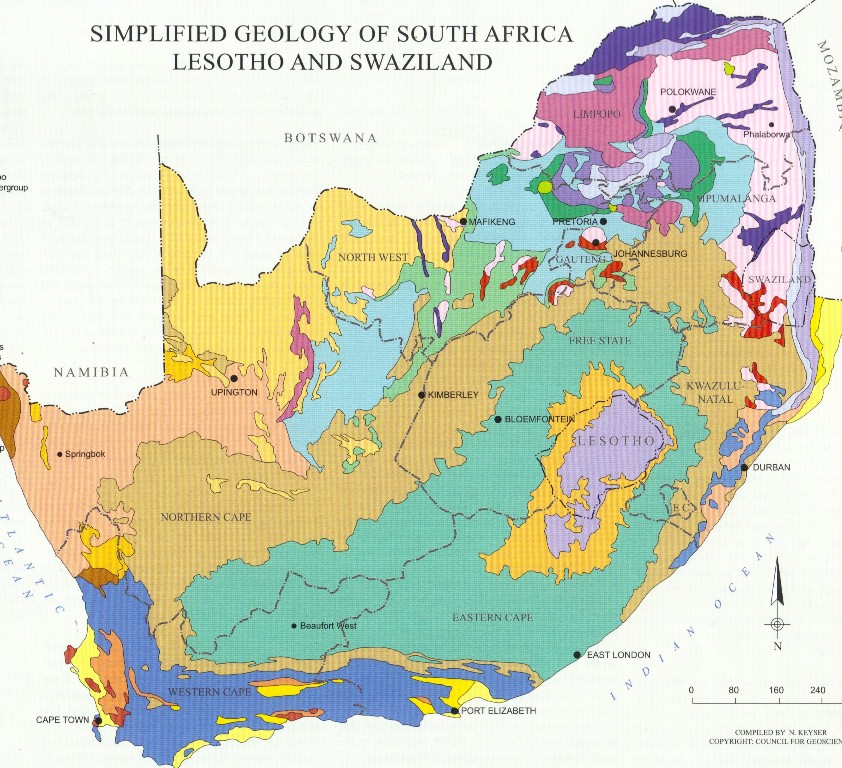 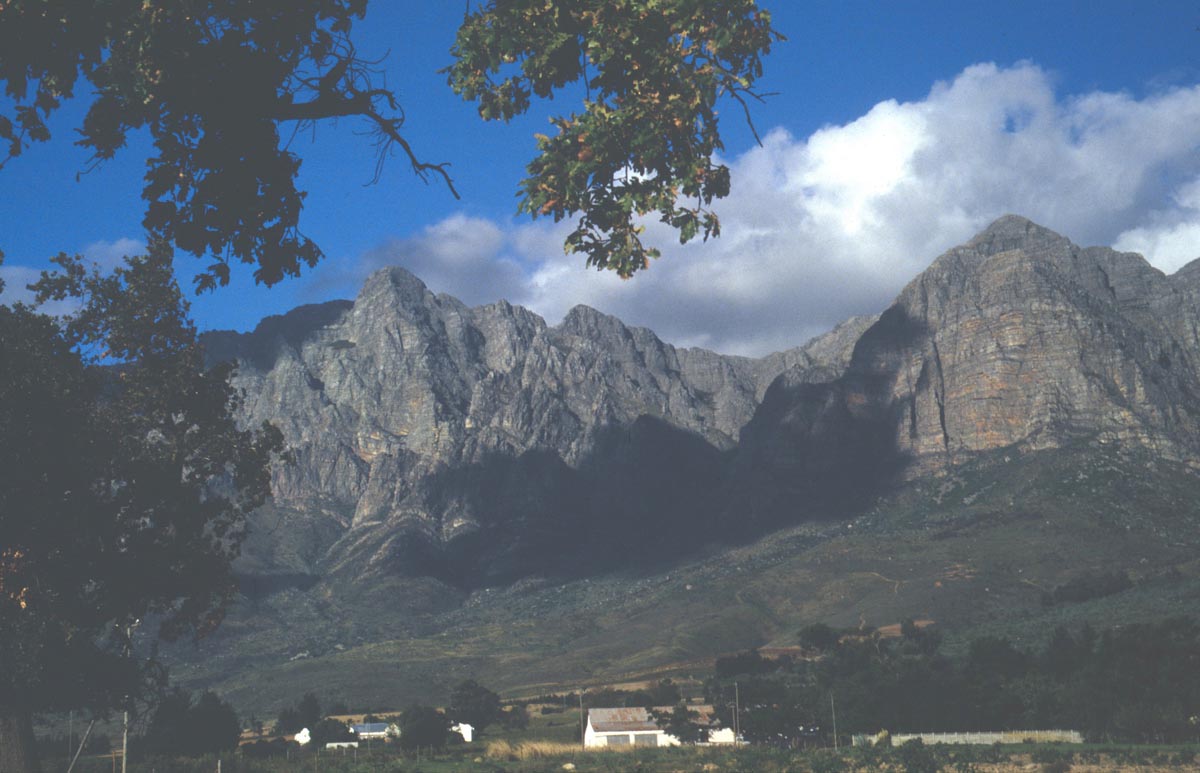 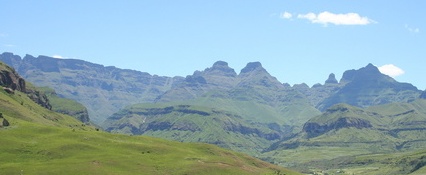 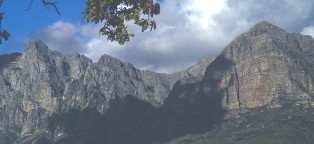 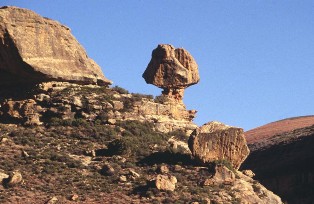 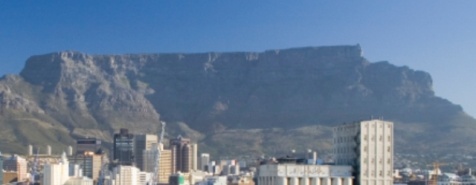 David Bristow
Throughout South AfricaCape Point – Western Cape
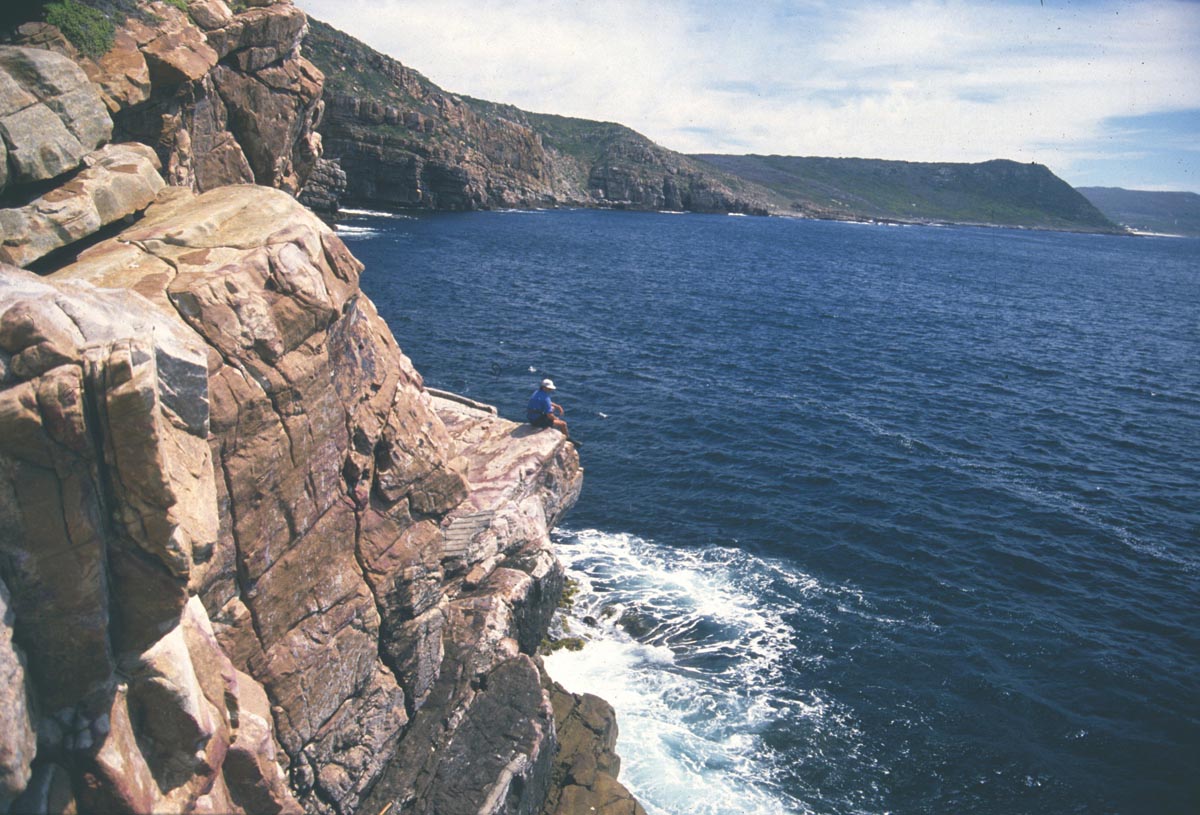 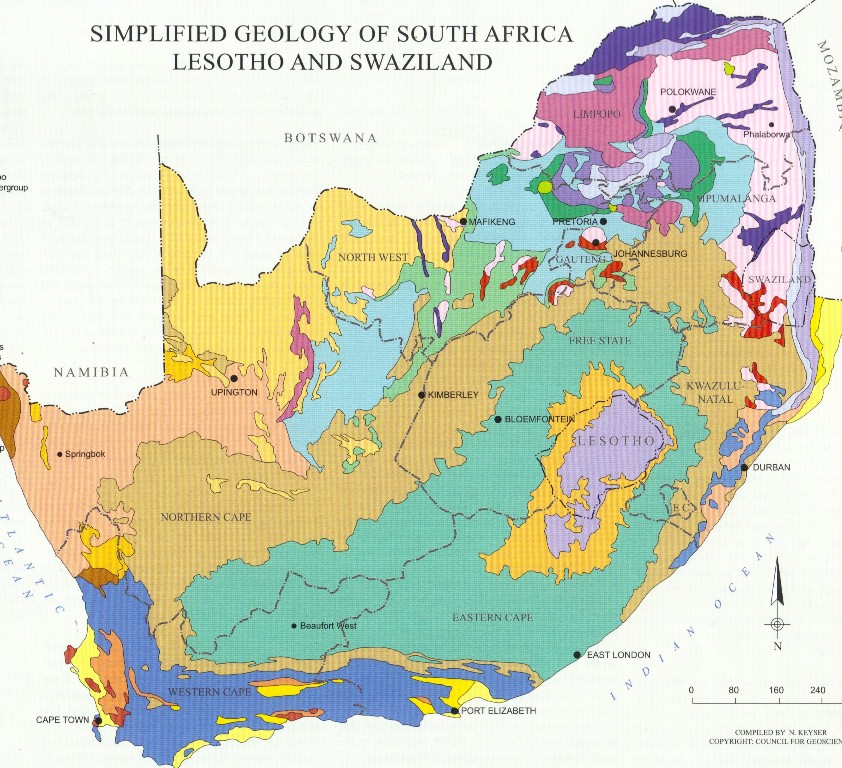 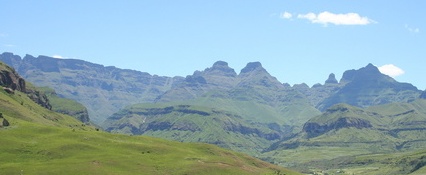 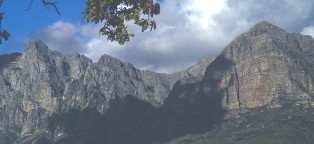 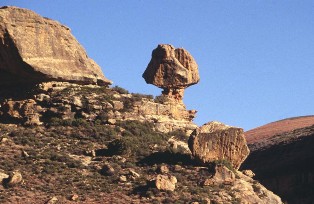 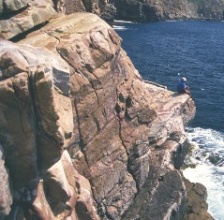 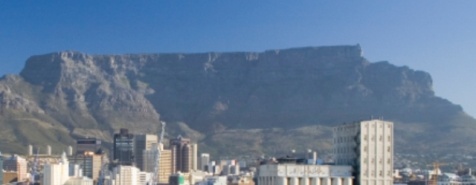 David Bristow
Throughout South AfricaCederberg Kloof -- Magaliesberg
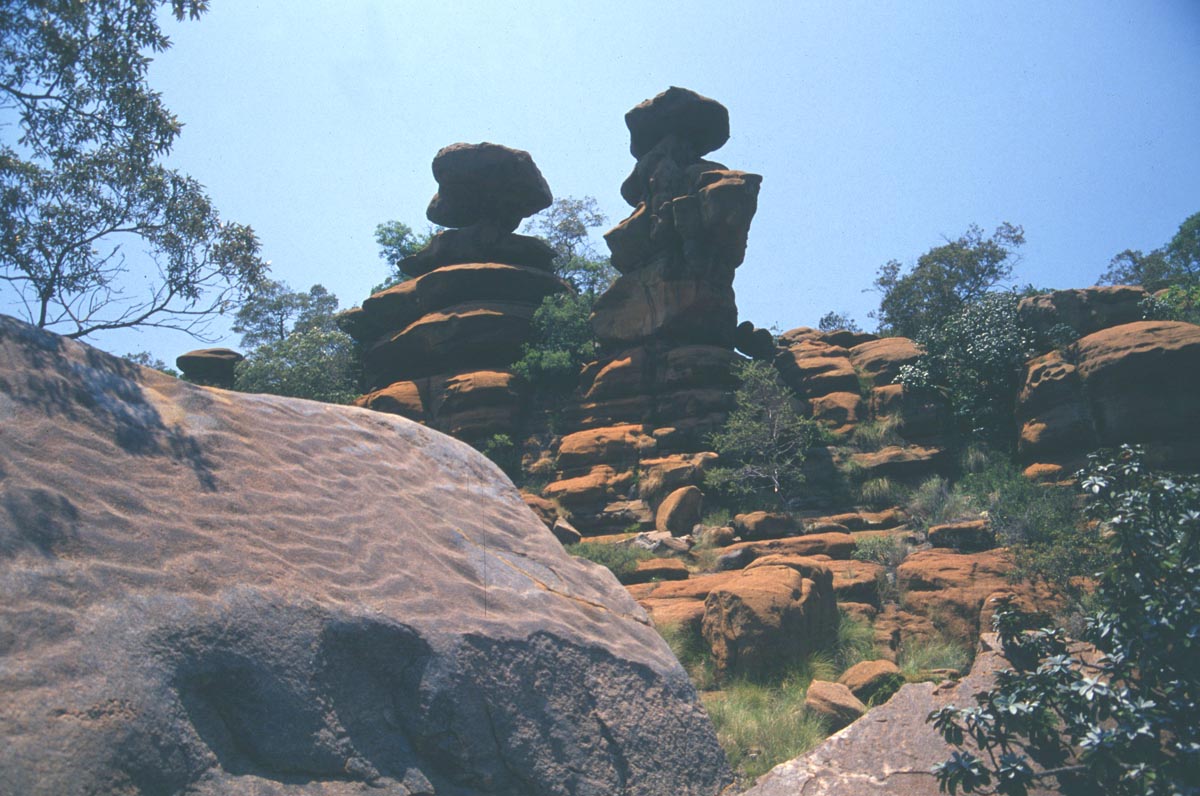 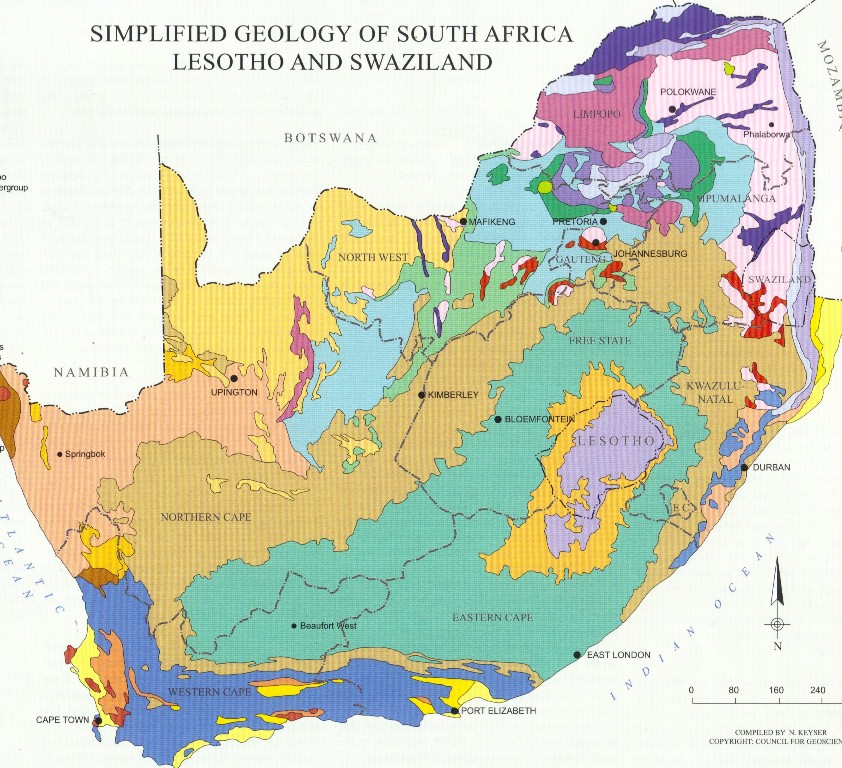 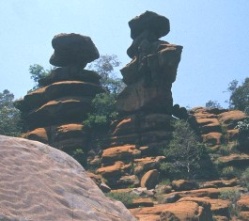 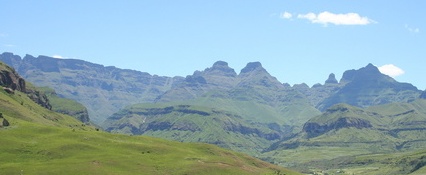 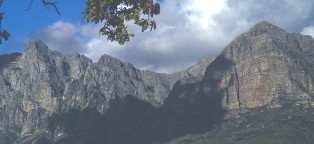 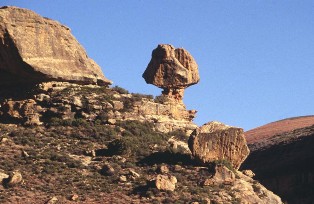 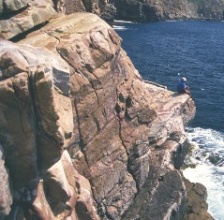 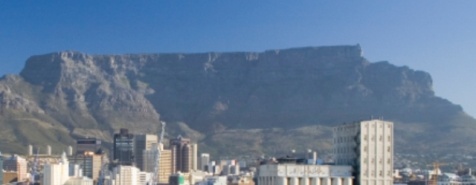 David Bristow
Throughout South AfricaDrakensberg – Clarens Orange Free State
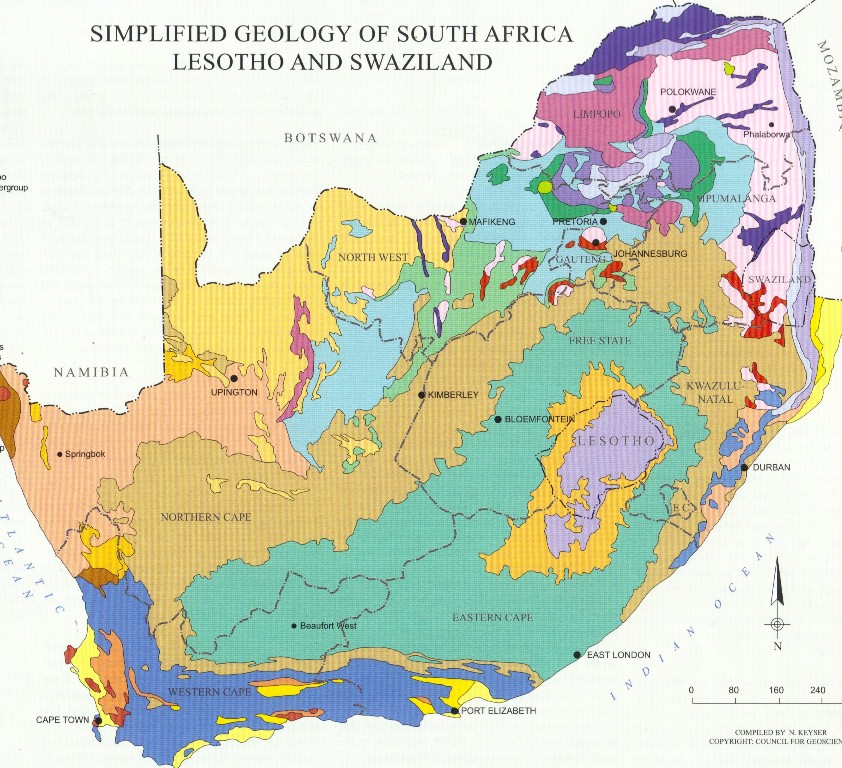 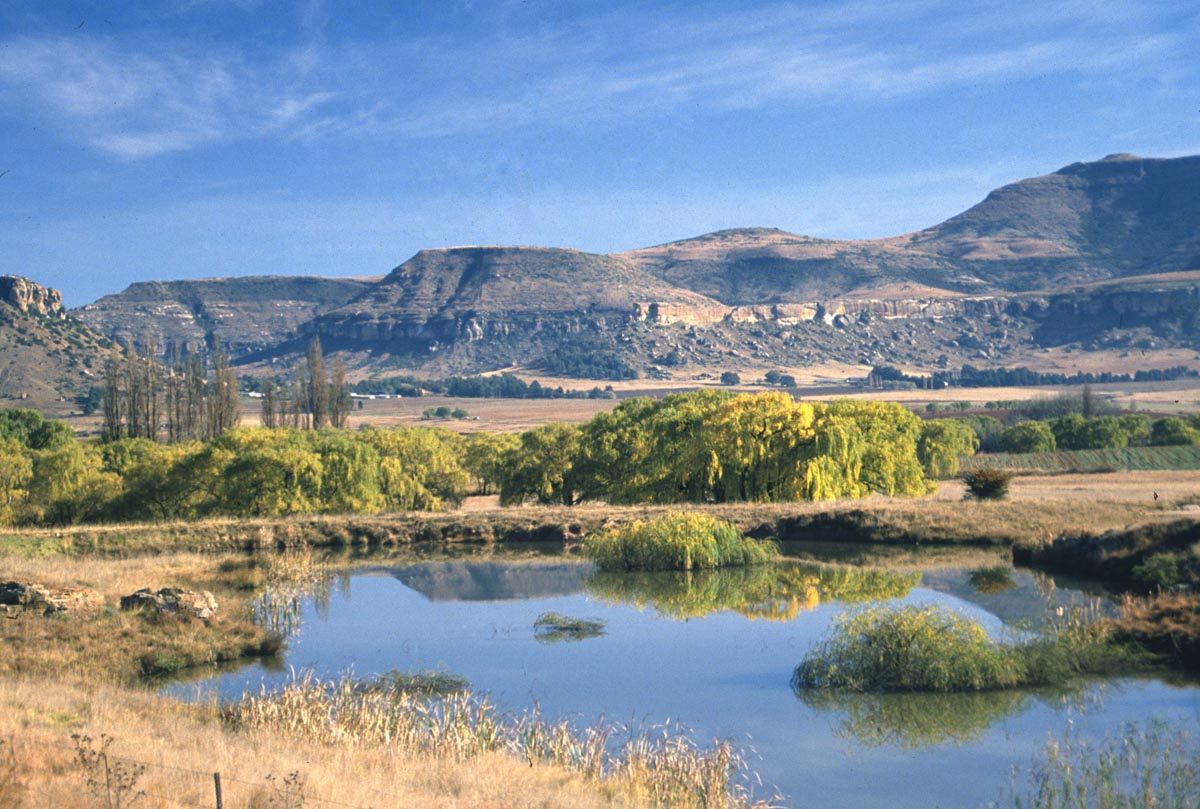 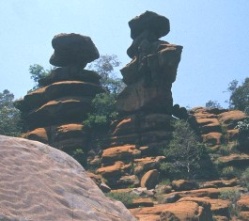 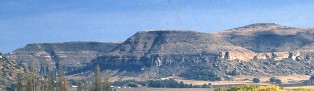 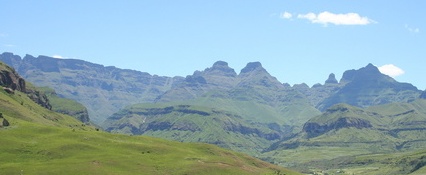 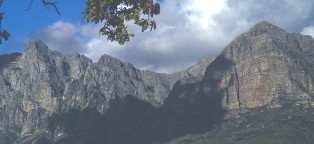 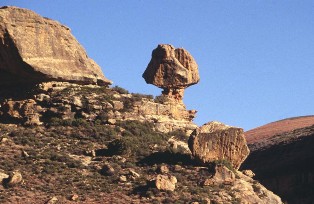 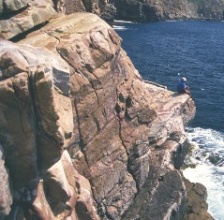 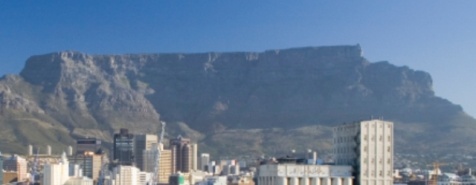 David Bristow
Throughout South AfricaWitwatersrand SeriesAlberton
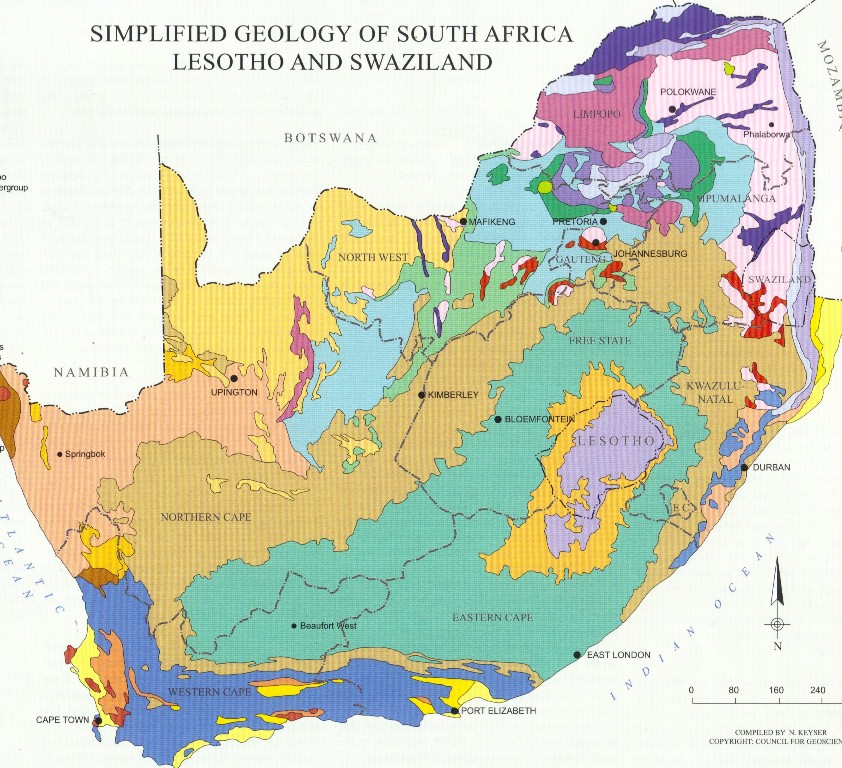 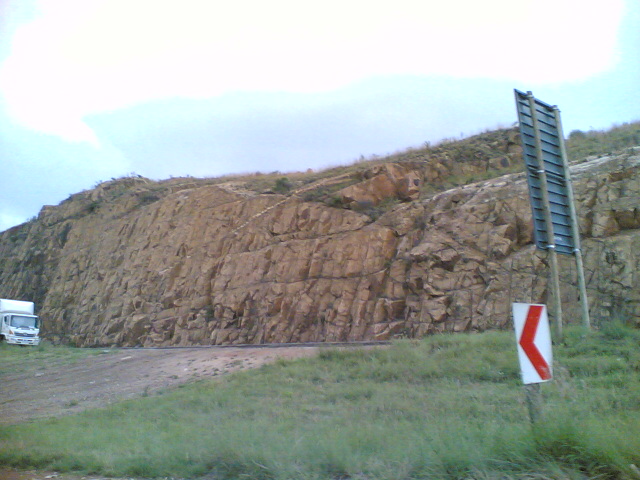 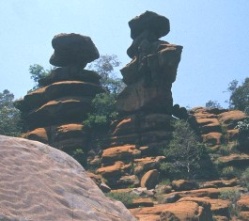 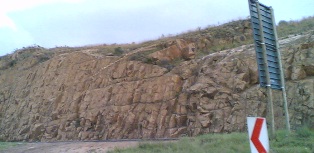 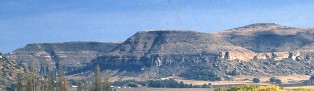 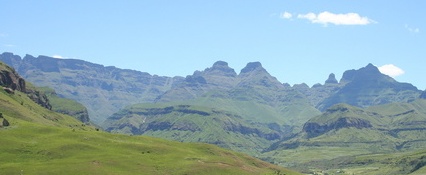 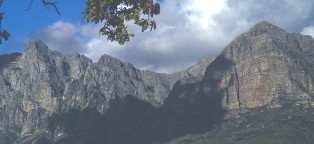 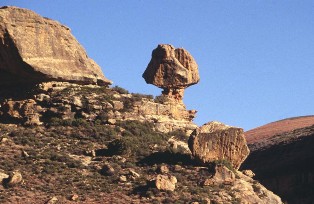 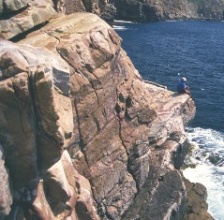 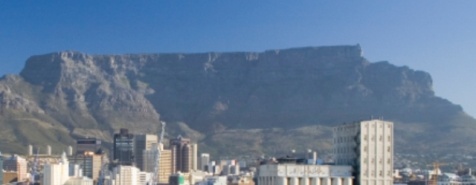 Throughout South AfricaBlyde River CanyonLimpopo Province
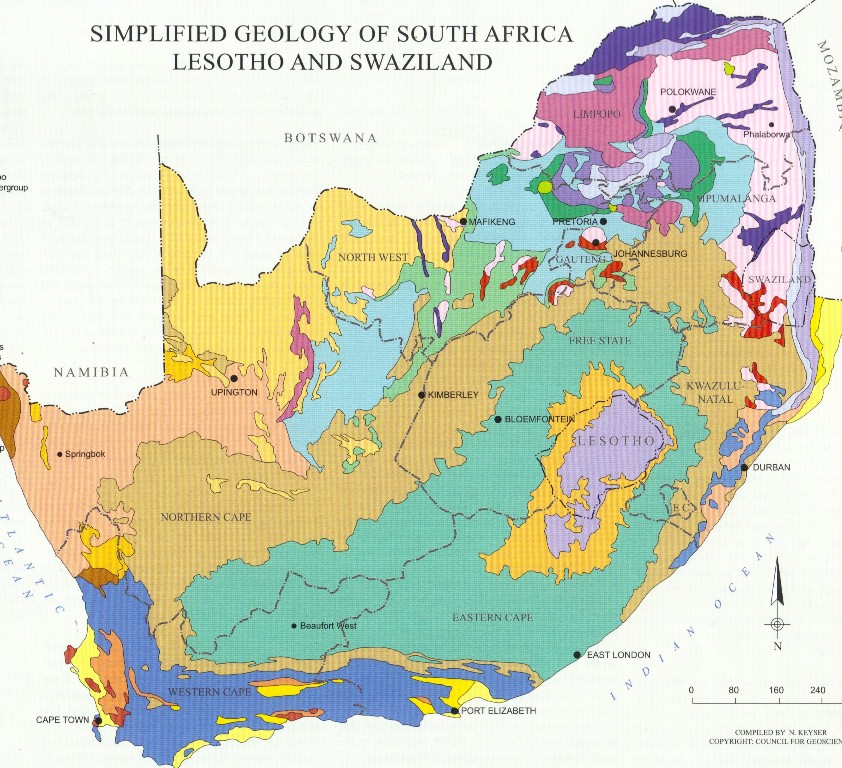 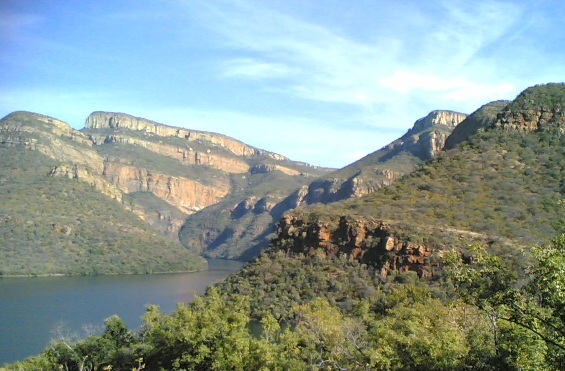 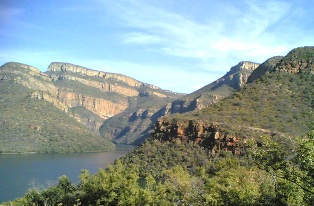 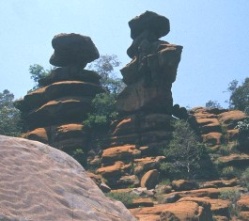 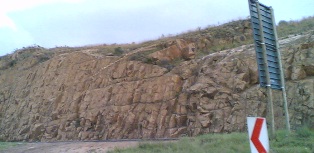 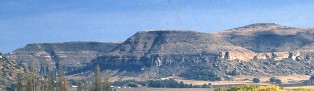 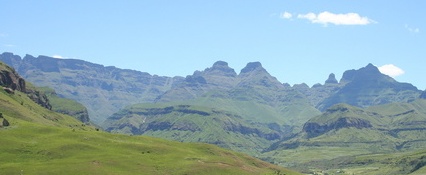 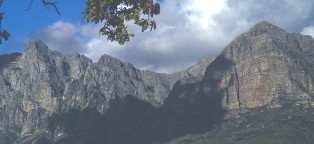 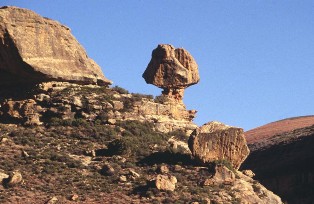 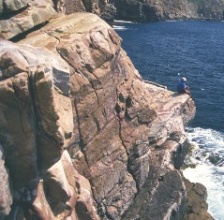 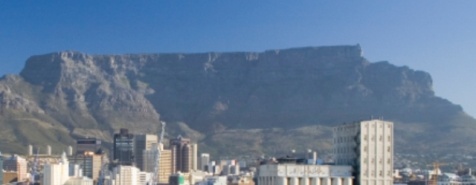 Throughout South AfricaFish River CanyonNamibia
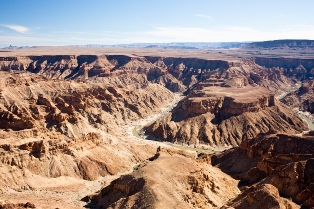 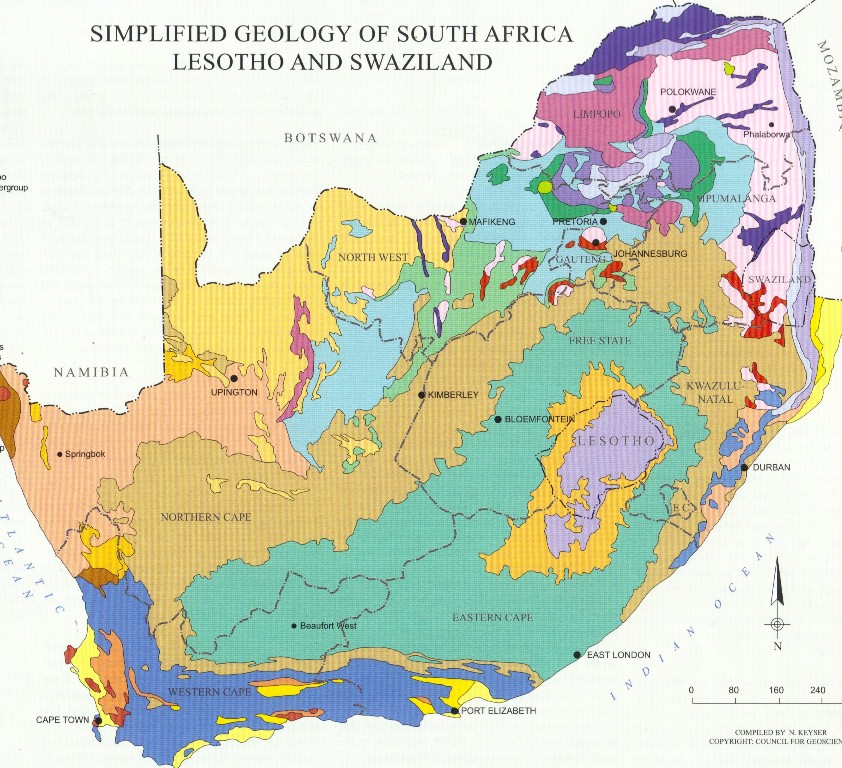 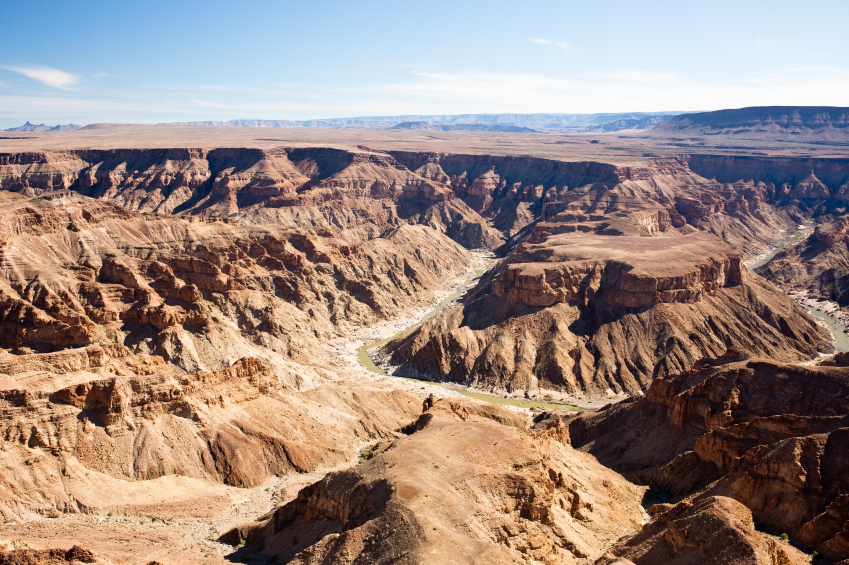 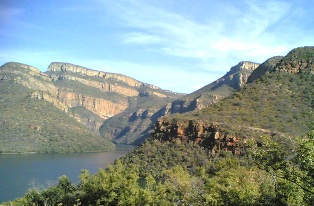 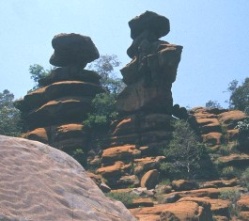 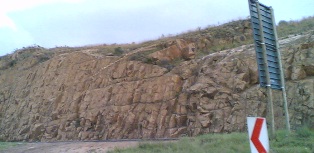 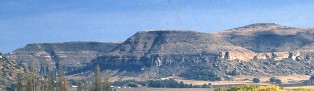 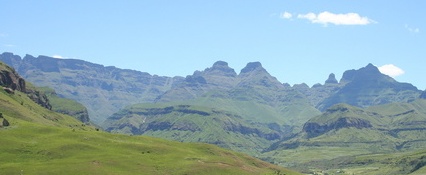 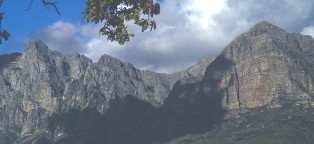 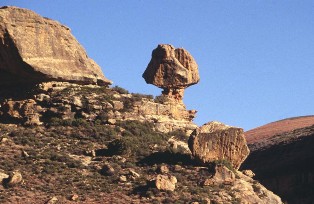 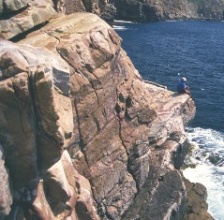 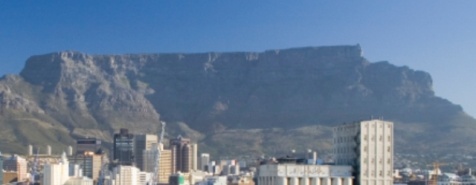 Throughout South AfricaKaroo Sedimentary BasinCovers a large part of the country
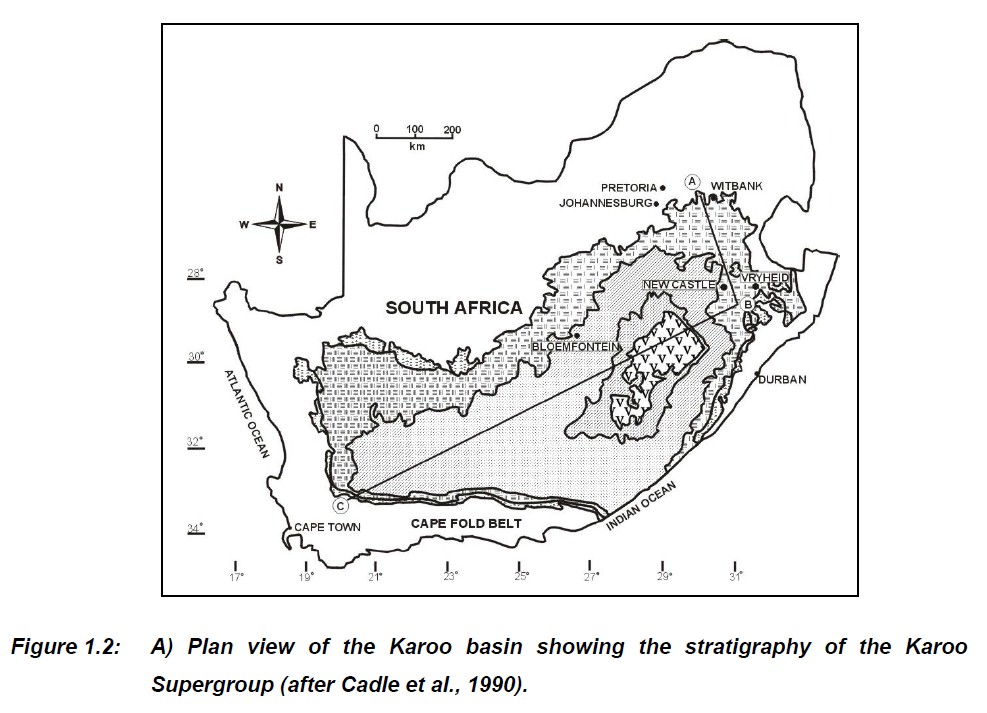 [Speaker Notes: Then explode up to Fish River, Grand Canyon, Ayers Rock, USA, Spain, etc, etc montage around the world

Look for references to frequency of occurence of sedimentary rocks around the world]
And MANY other places in South Africa
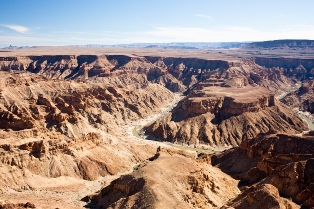 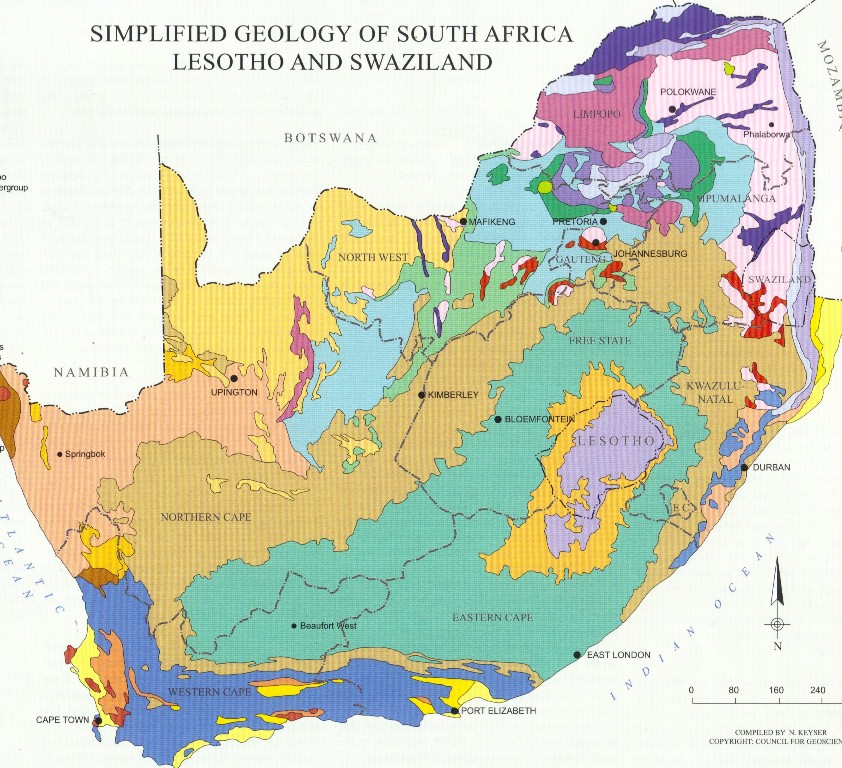 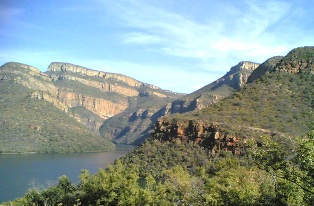 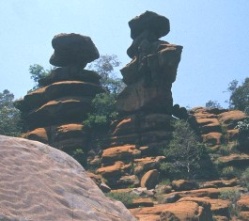 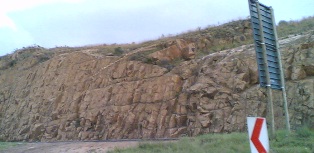 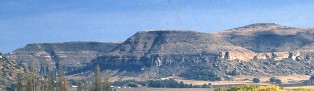 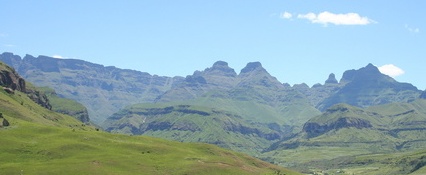 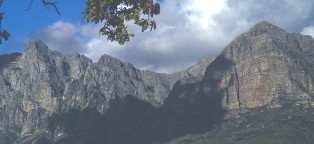 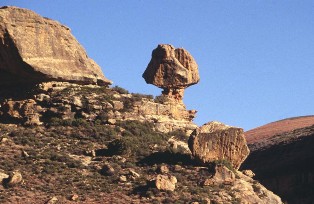 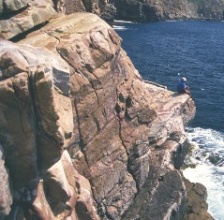 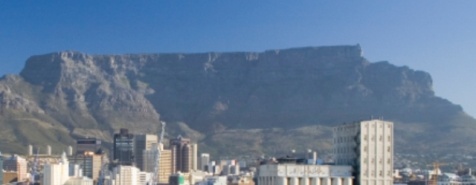 All over the WorldVictoria Falls – Zimbabwe -- Africa
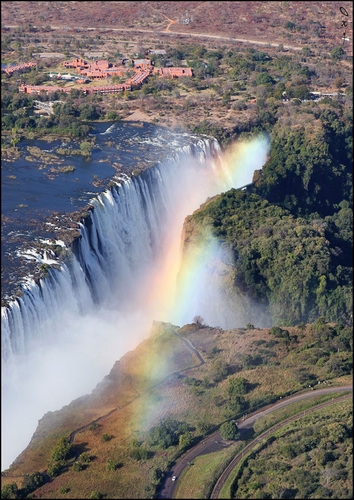 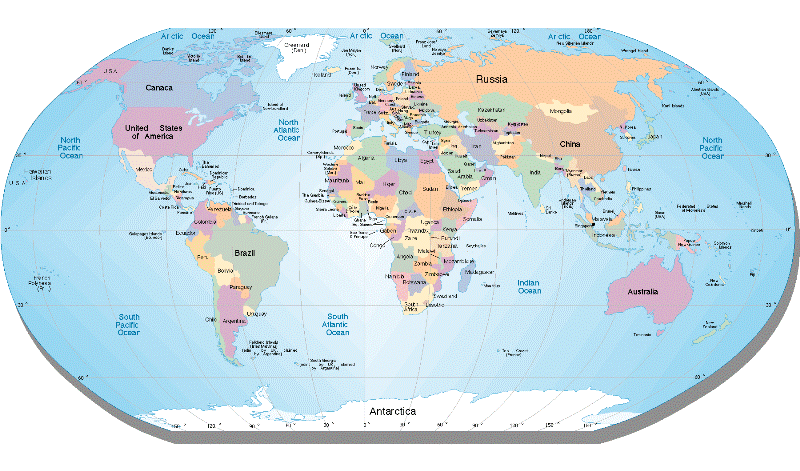 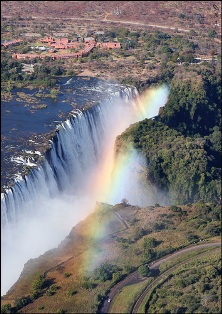 [Speaker Notes: Then explode up to Fish River, Grand Canyon, Ayers Rock, USA, Spain, etc, etc montage around the world

Look for references to frequency of occurence of sedimentary rocks around the world]
All over the WorldNiagara Falls – USA - Canada
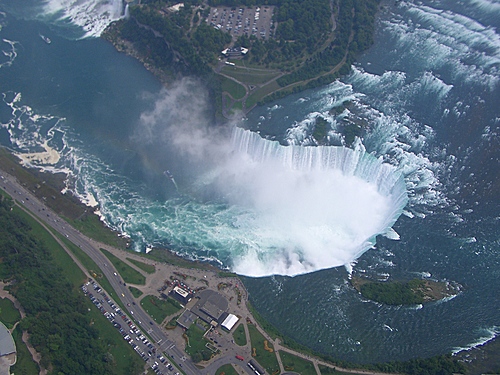 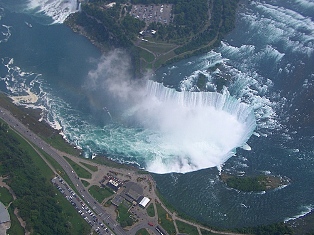 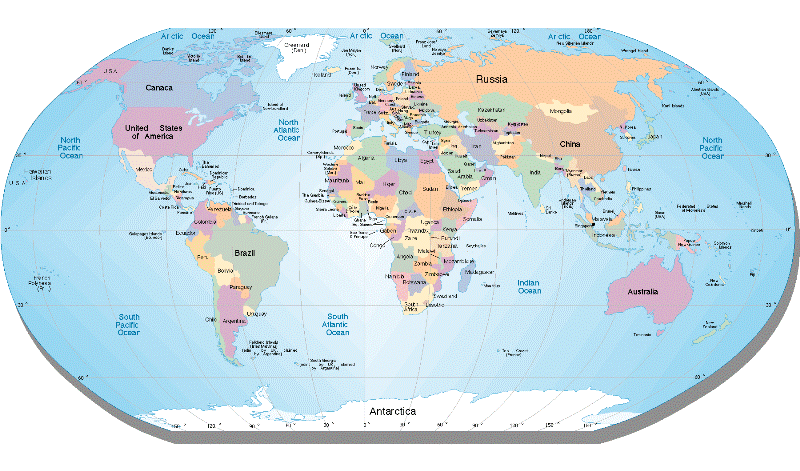 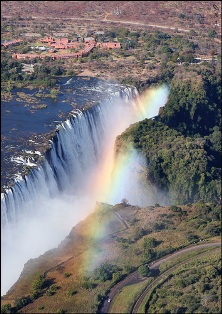 [Speaker Notes: Then explode up to Fish River, Grand Canyon, Ayers Rock, USA, Spain, etc, etc montage around the world

Look for references to frequency of occurence of sedimentary rocks around the world]
All over the WorldCorinth Canal -- Greece
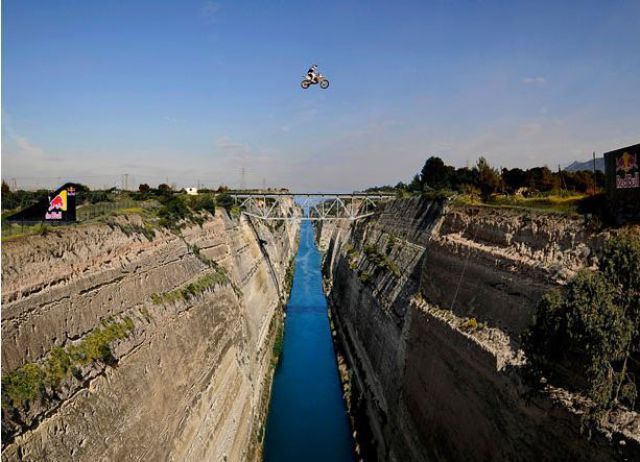 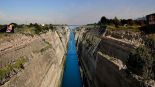 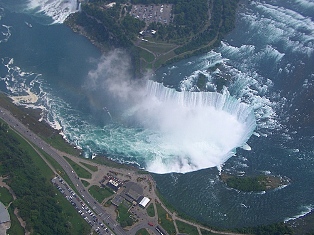 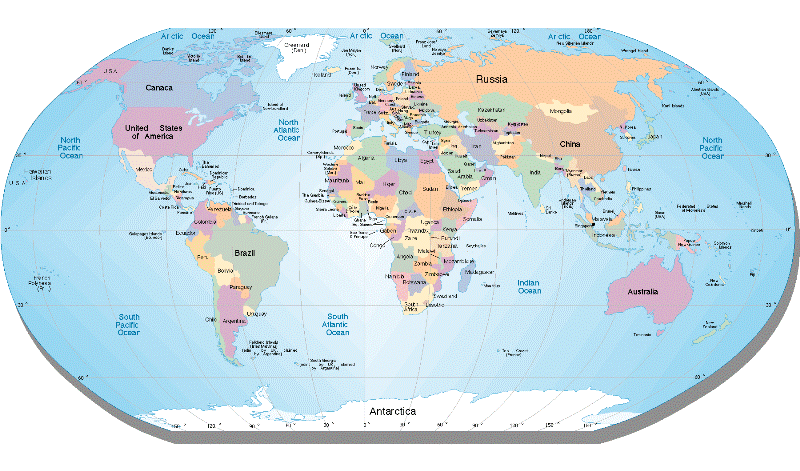 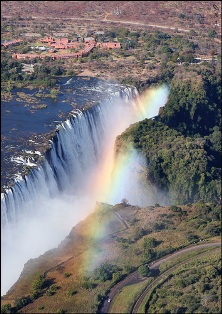 [Speaker Notes: Then explode up to Fish River, Grand Canyon, Ayers Rock, USA, Spain, etc, etc montage around the world

Look for references to frequency of occurence of sedimentary rocks around the world]
All over the WorldGrand Canyon -- USA
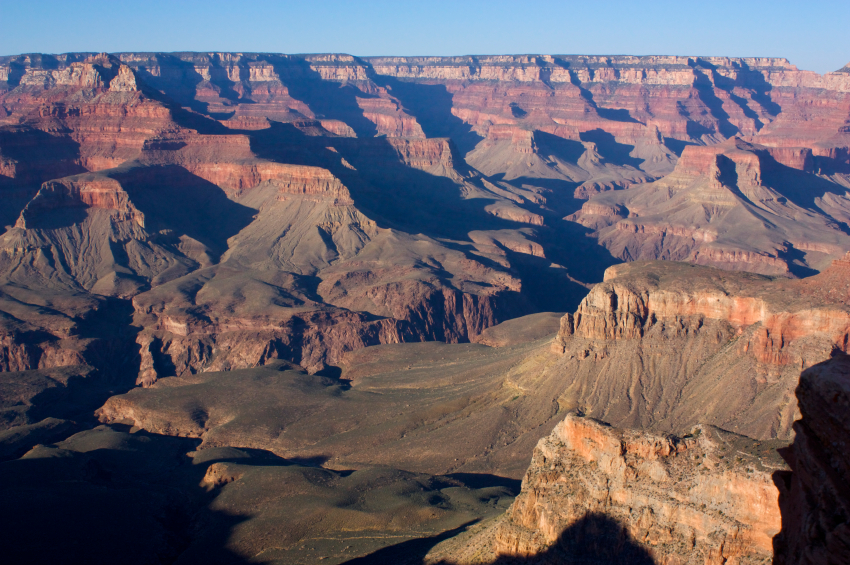 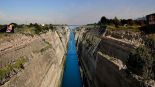 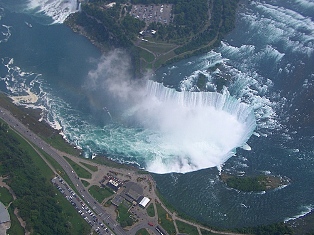 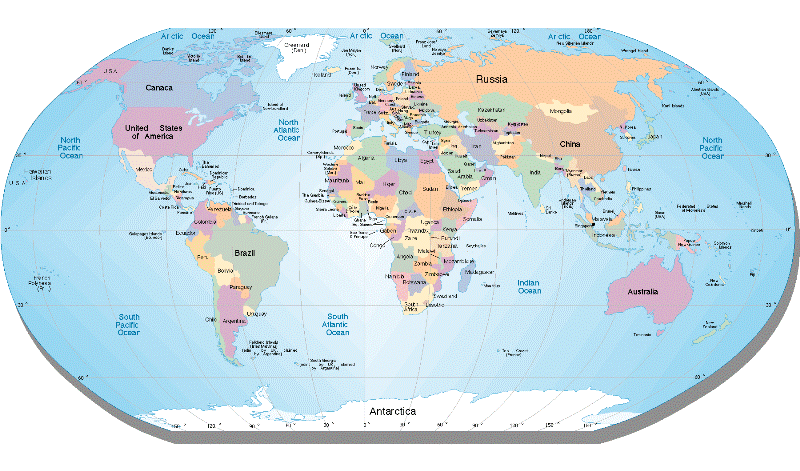 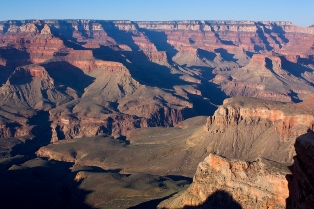 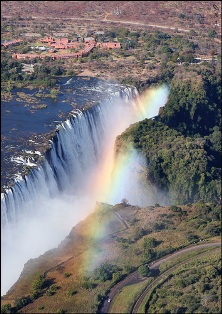 [Speaker Notes: Then explode up to Fish River, Grand Canyon, Ayers Rock, USA, Spain, etc, etc montage around the world

Look for references to frequency of occurence of sedimentary rocks around the world]
All over the WorldKarmataka -- India
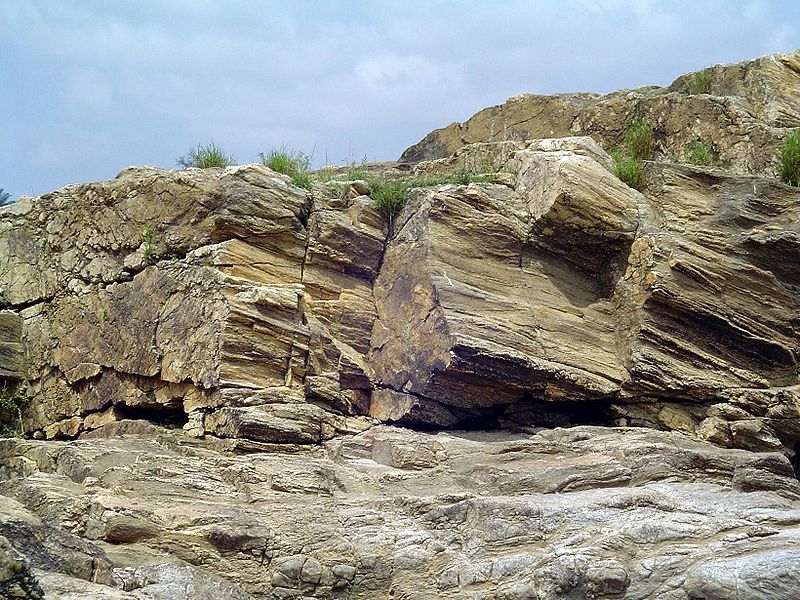 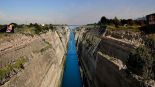 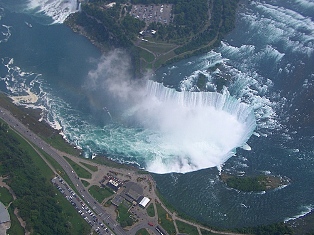 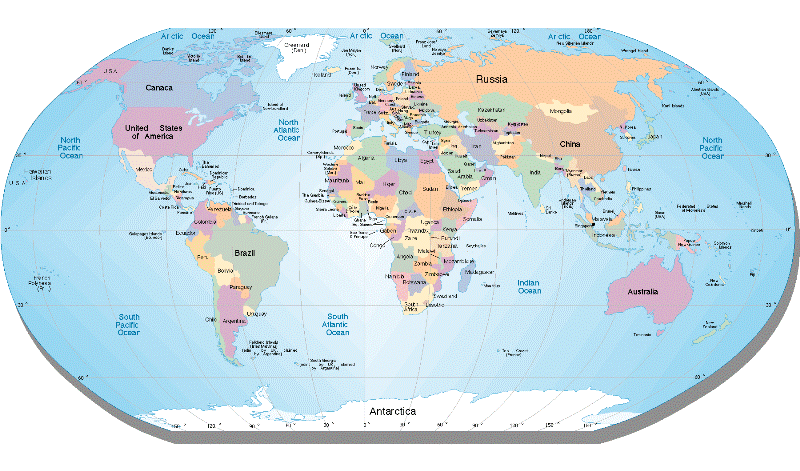 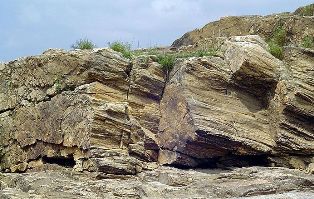 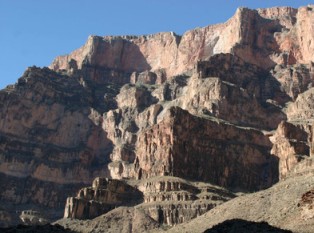 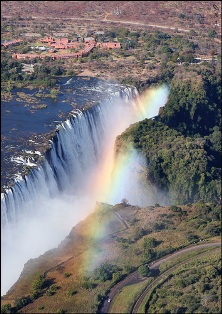 [Speaker Notes: Then explode up to Fish River, Grand Canyon, Ayers Rock, USA, Spain, etc, etc montage around the world

Look for references to frequency of occurence of sedimentary rocks around the world]
All over the WorldAyers Rock -- Australia
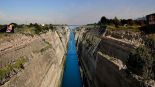 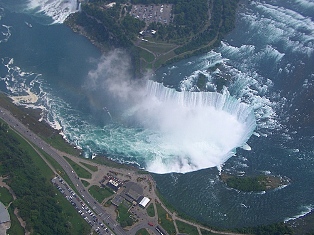 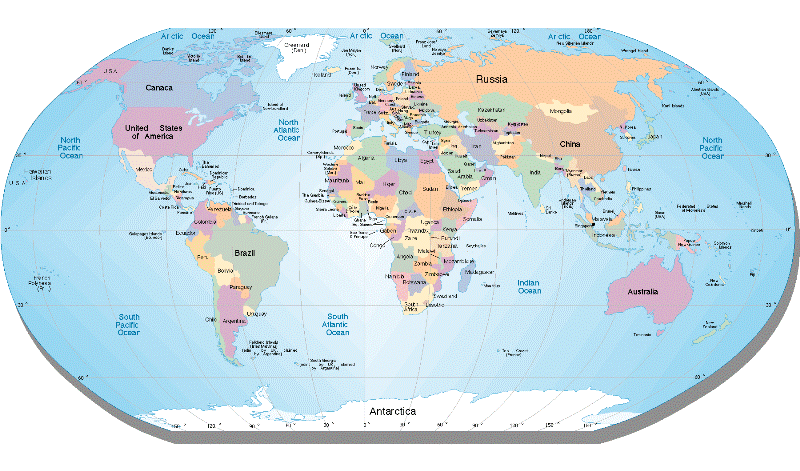 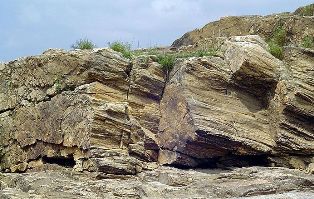 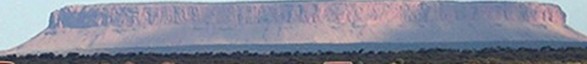 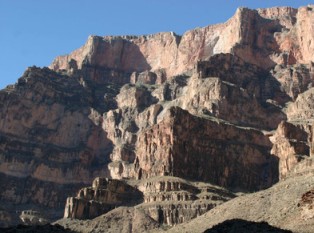 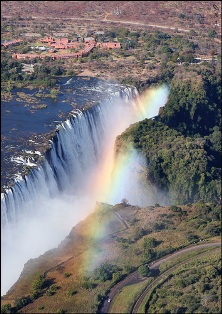 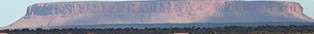 [Speaker Notes: Then explode up to Fish River, Grand Canyon, Ayers Rock, USA, Spain, etc, etc montage around the world

Look for references to frequency of occurence of sedimentary rocks around the world]
All over the WorldShetland Islands
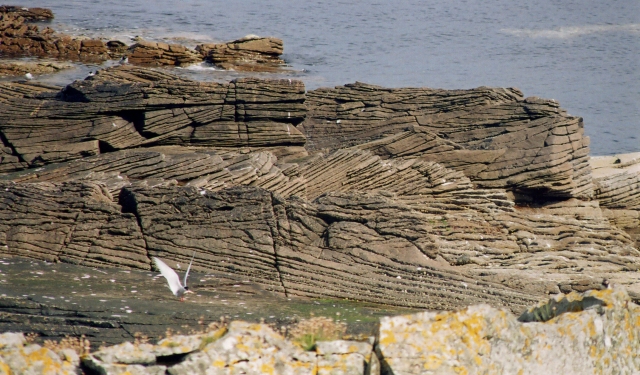 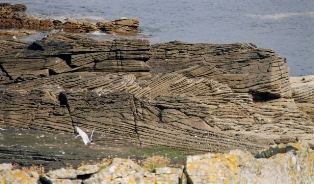 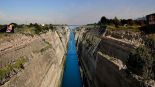 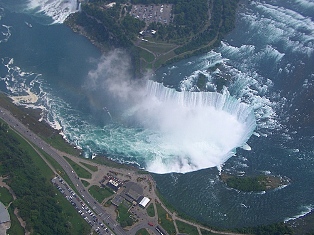 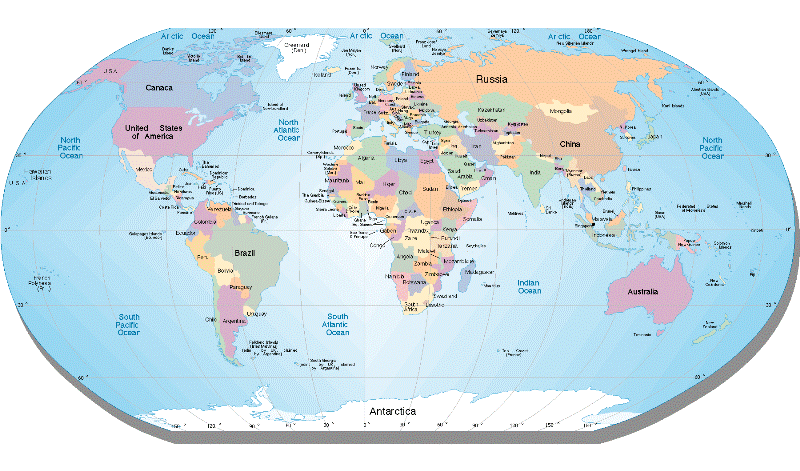 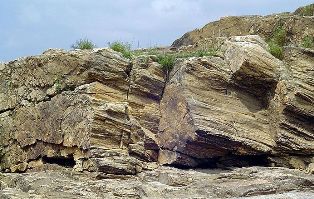 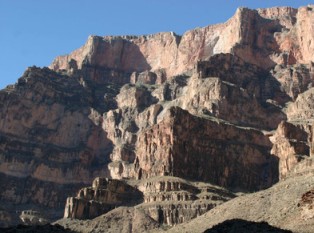 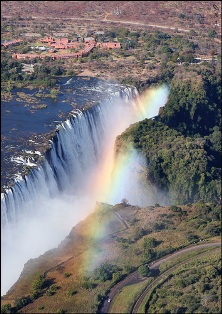 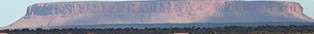 [Speaker Notes: Then explode up to Fish River, Grand Canyon, Ayers Rock, USA, Spain, etc, etc montage around the world

Look for references to frequency of occurence of sedimentary rocks around the world]
All over the WorldDeepest oil well in Gulf of Mexico10,000 meters – sedimentary deposits
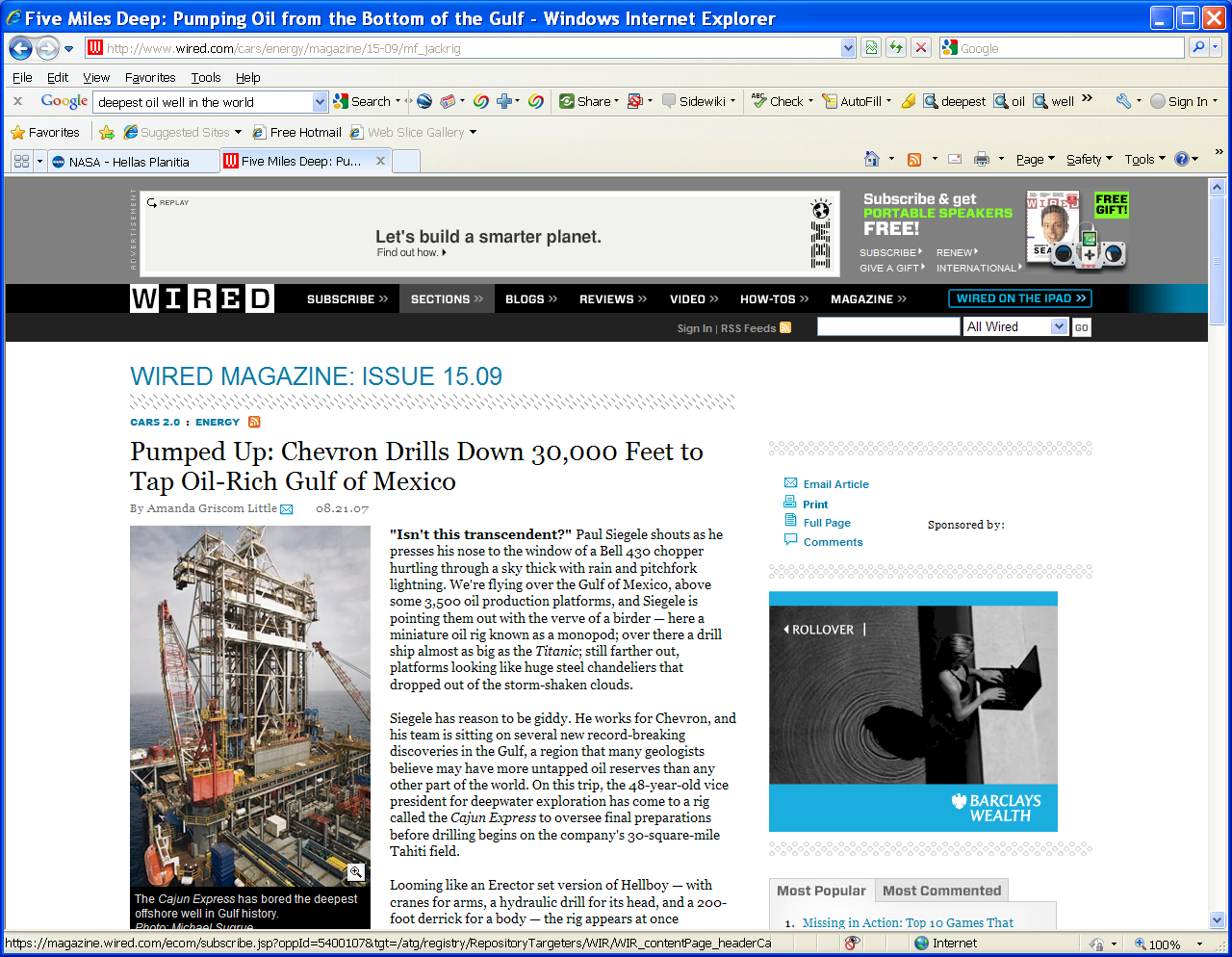 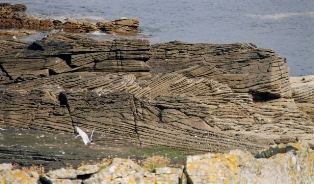 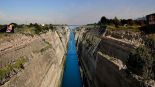 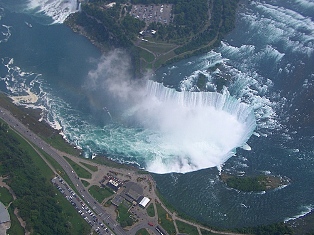 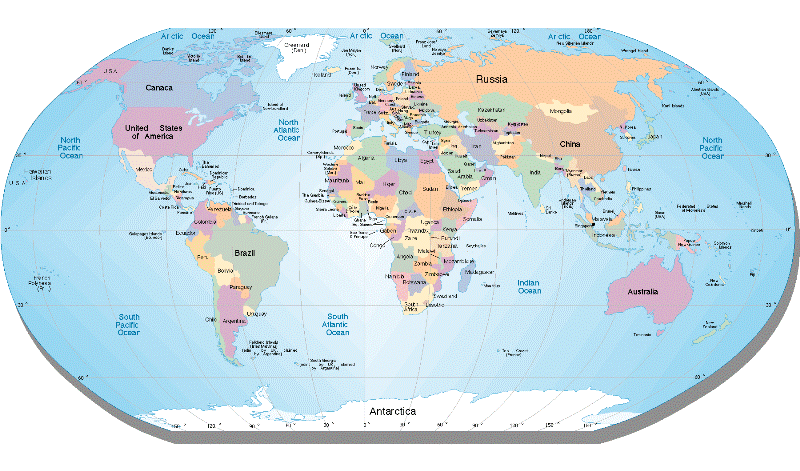 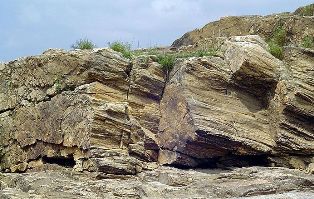 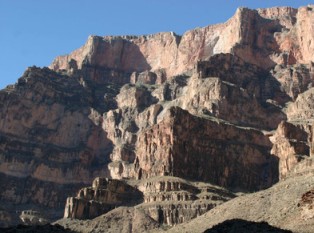 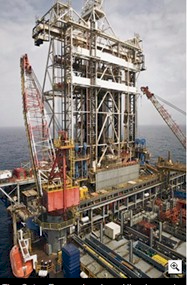 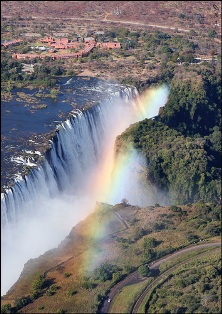 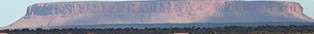 [Speaker Notes: Then explode up to Fish River, Grand Canyon, Ayers Rock, USA, Spain, etc, etc montage around the world

Look for references to frequency of occurence of sedimentary rocks around the world]
“The continental crust is composedprimarily of sedimentary rocks”– New World Encyclopedia
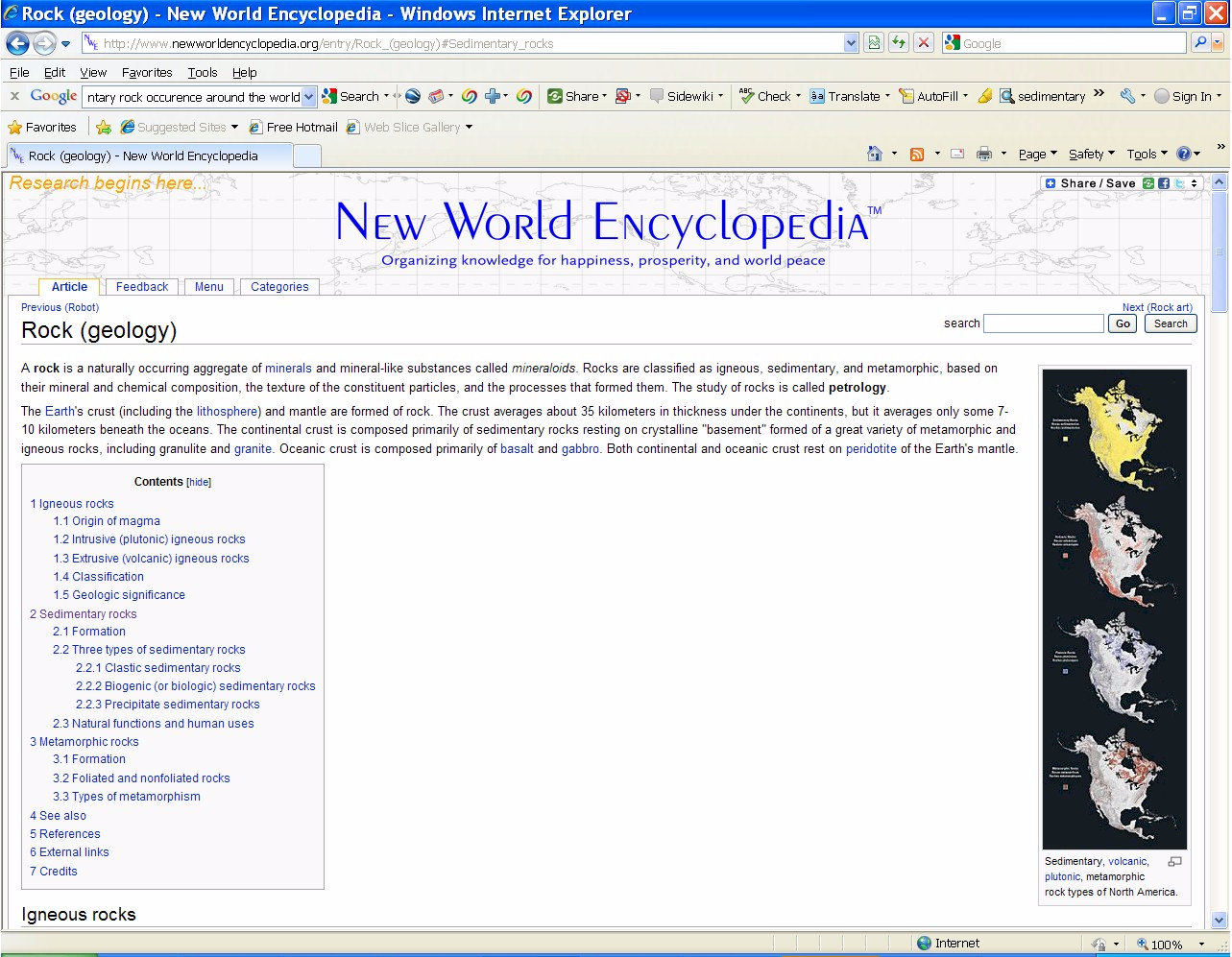 [Speaker Notes: Then explode up to Fish River, Grand Canyon, Ayers Rock, USA, Spain, etc, etc montage around the world

Look for references to frequency of occurence of sedimentary rocks around the world]
“Sedimentary rocks are ... a thin veneer” -- Wikipedia
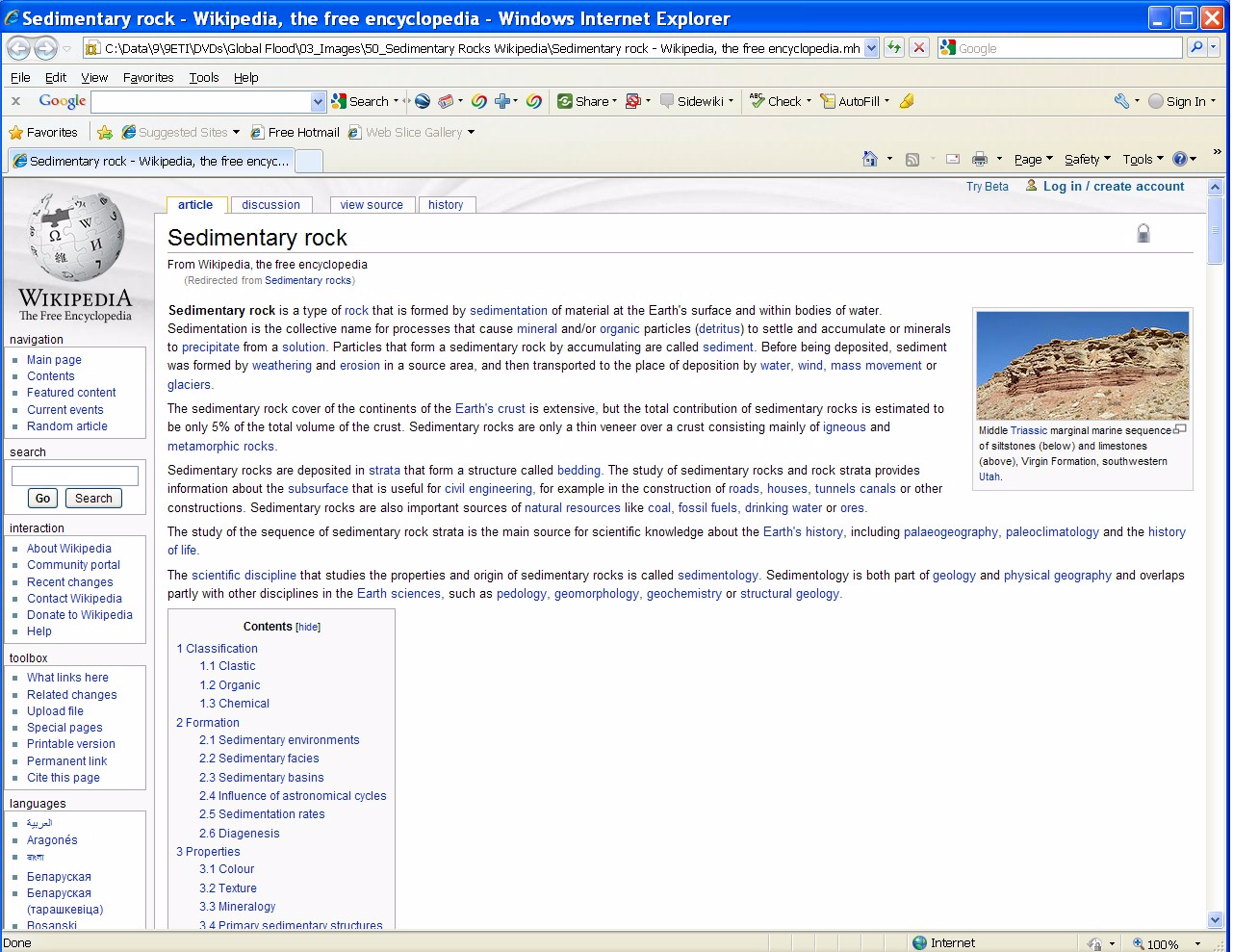 [Speaker Notes: Then explode up to Fish River, Grand Canyon, Ayers Rock, USA, Spain, etc, etc montage around the world

Look for references to frequency of occurence of sedimentary rocks around the world]
No evidence of a basin or edge deposits
Sedimentary rocks cover most of the earth’s continents

There is little or no evidence of basin edges

“basins” overlap horizontally and vertically

Depth runs to as much as 10,000 meters

The magnitude of material is consistent with a global hydraulic event “flood” or inundation with a global sea
[Speaker Notes: Uniform thickness

NOT basins and NOT edge deposits – large uniform areas with NO basin edges and no variability as one would expect from a limited extent – Nile Delta

See Image of Delta from Wikipedia]
Uniform grain size and then suddenly boulders and pebbles
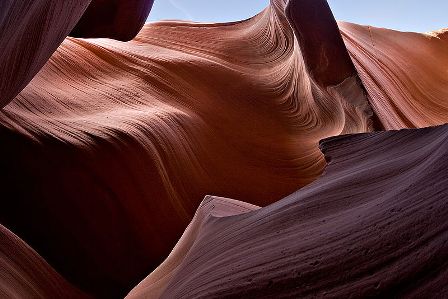 Grain size is uniform over large areas

Different layers can have widely differing grain sizes

Large boulders have been transported in some instances
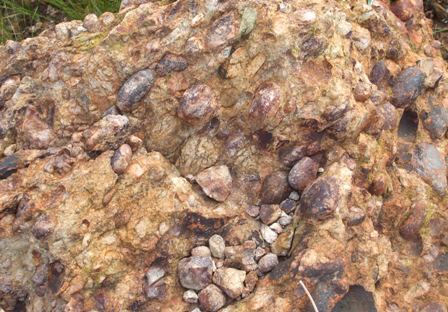 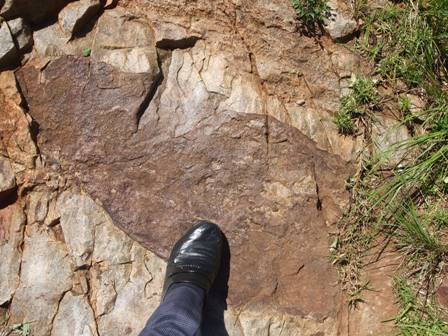 [Speaker Notes: Grain size at Northcliff and Swartruggens

Other examples – close up of rock

Then pebbles, eg Xavier Street

Look for photos of Gold Bearing conglomerate with large boulders go to Gold Reef City if necessary]
Also volcanic pipes with no volcano
Diamonds are found in volcanic pipes where the volcano has been cut away
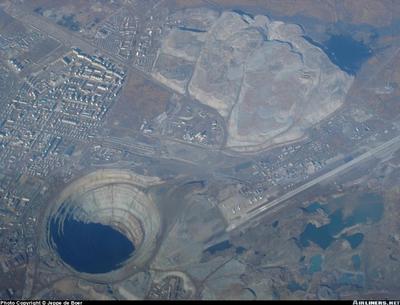 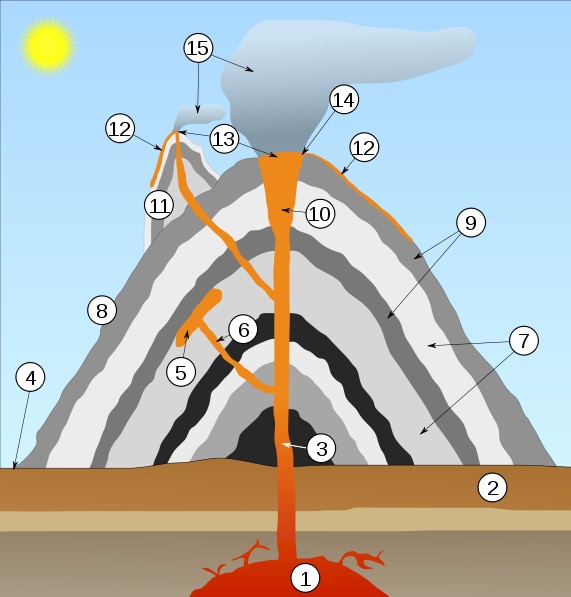 [Speaker Notes: Swartruggens, Finsch, elsewhere – diamond mines in volcanic pipes with no volcano

The new volcano in Iceland Eyjafjallajokull Friday 16 April 2010 www.iol.co.za

Front page of the Star photo or scan

There is evidence of numerous Volcanoes around the worlds, just in SA many, imagine the clouds, etc
Where did the volcanoes go? 500 active volcanoes estimate of 20000 volcanic pipes

How deep down were the diamonds when they were formed?

Intense pressure suggests great depth – carbon converted to diamond]
Sedimentary rocks
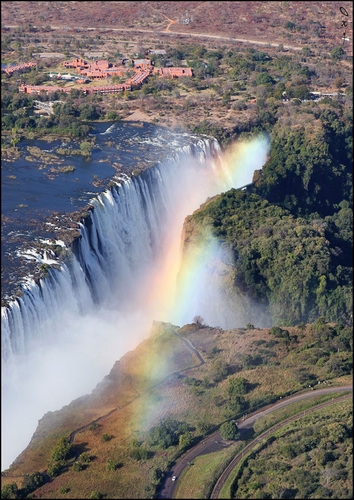 Frequently but NOT ALWAYS metamorphosed

Associated with large waterfalls

Now visible at a site near you or perhaps all around you?
[Speaker Notes: Different degrees of metamorphosis – Swartruggens sandstone -- pressure and no heat, Northcliff quartzite – pressure AND heat

KOV, Nchanga, Phalaborwa, etc]
Massive wave action can move huge volumes of material very rapidly
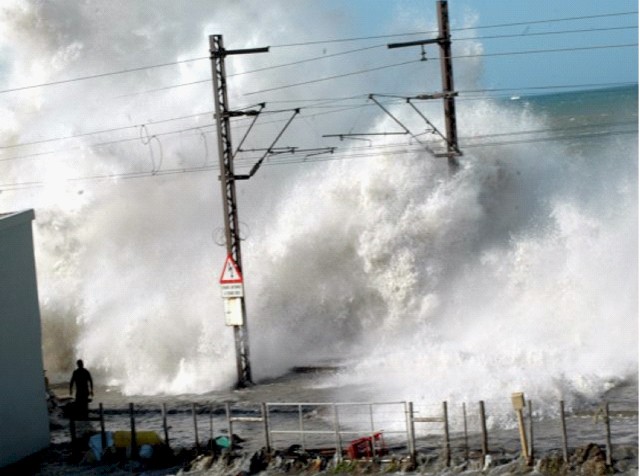 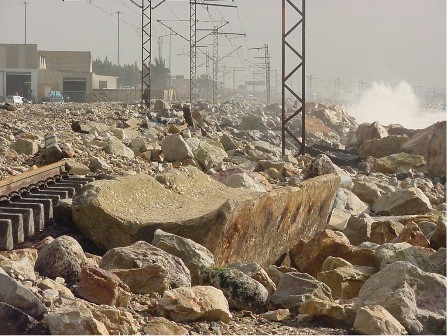 [Speaker Notes: Different degrees of metamorphosis – Swartruggens sandstone -- pressure and no heat, Northcliff quartzite – pressure AND heat

KOV, Nchanga, Phalaborwa, etc]
Summing up
Huge areas of sedimentary rocks

All over the world

Requires massive water extent, depth and velocity

Overlain with massive amounts of material that has disappeared in order to apply the required pressure

Not a small local inland sea or even a large one

A massive global hydraulic event the only plausible explanation?

Where did the water come from and where has it gone?

Does it matter?  Why?
Turning history on its head
Massive evidence of a global flood
What does it all mean?
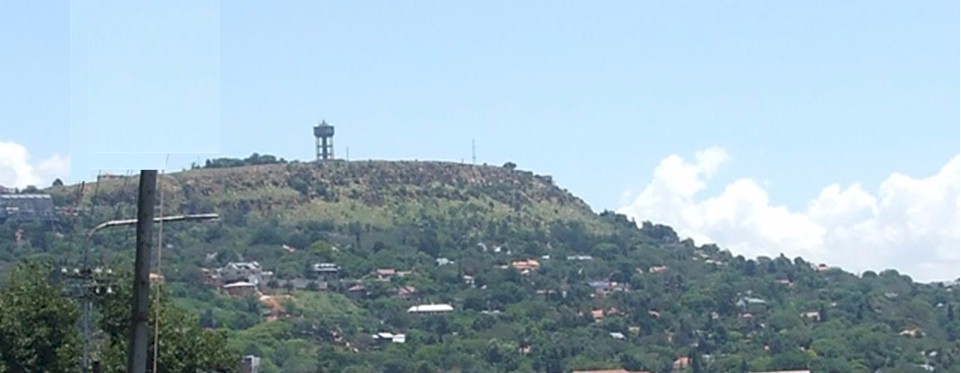 Continued in part 4
The Halfway House Granite Dome and other massive igneous intrusions
Contact me James@ETI-Ministries.org  Website www.ETI-Ministries.org
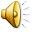 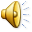